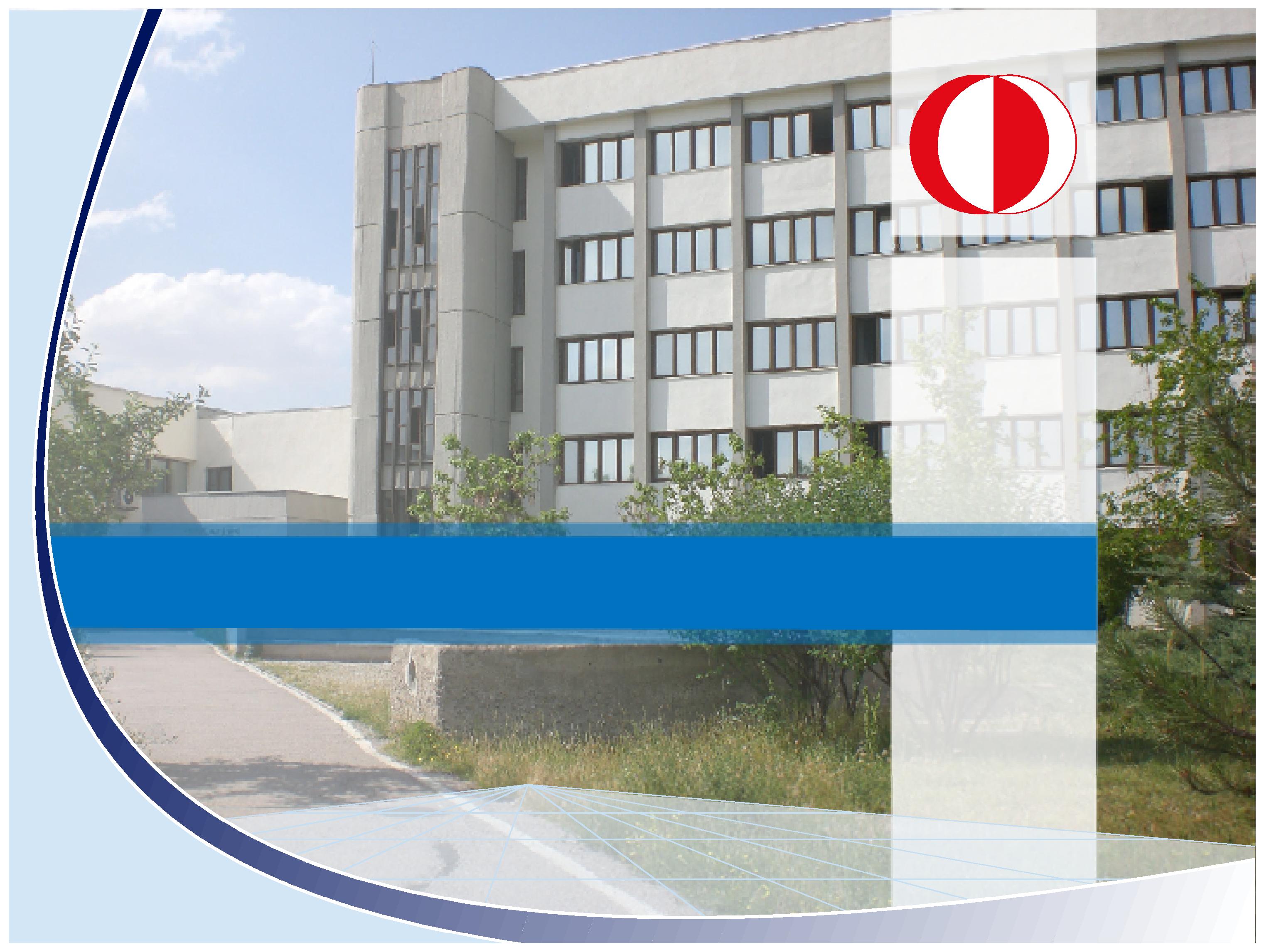 EĞİTİM
FAKÜLTESİ DEKANLIĞI
2012-2013
Öğretim Yılı
AKADEMİK GENEL KURUL
26 Haziran 2013
www.fedu.metu.edu.tr
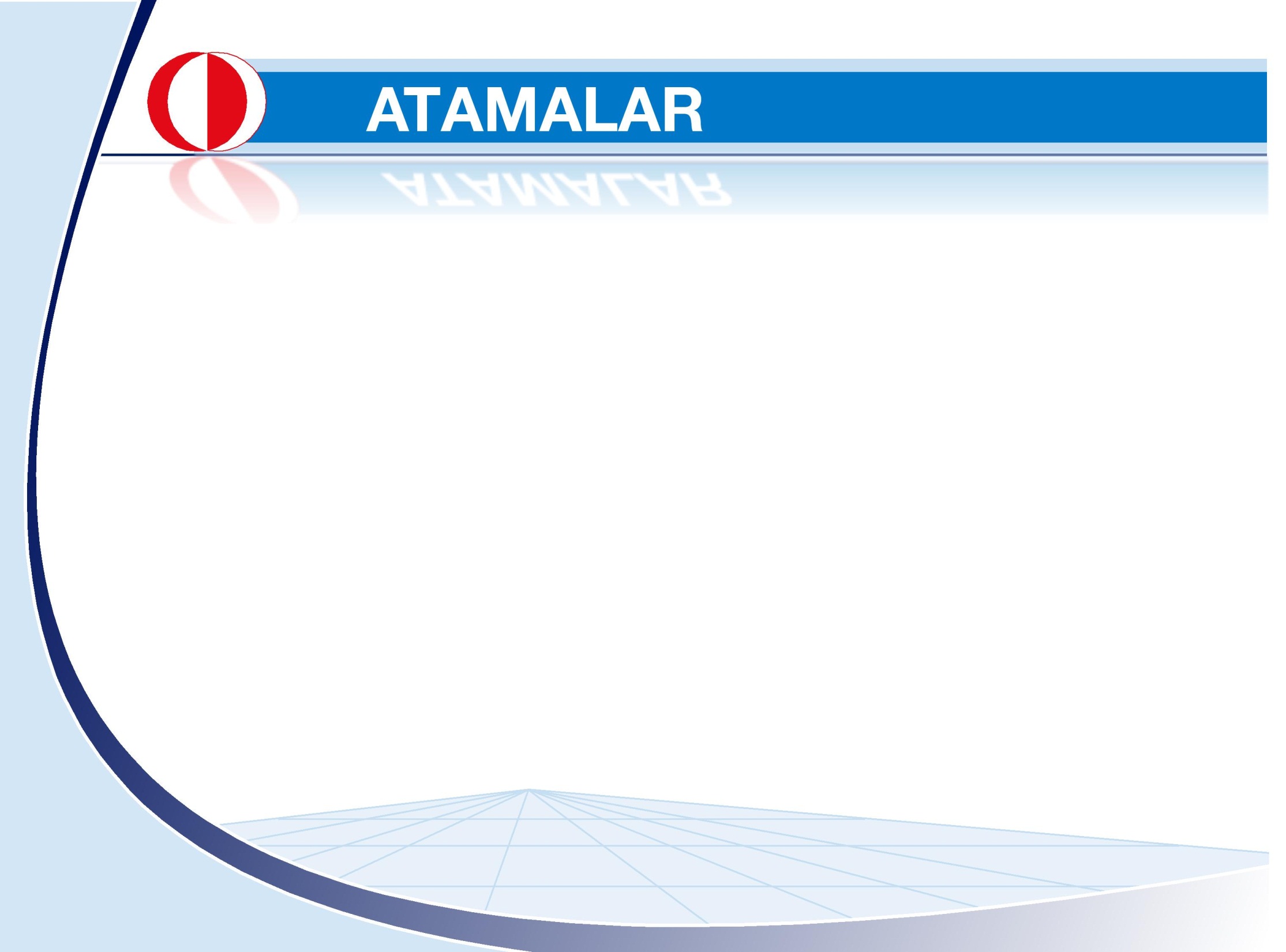 Prof. Dr. Gölge SEFEROĞLU – 17.05.2013 - Dekan V.

Doç. Dr. Erdinç ÇAKIROĞLU – 20.05.2013 – Dekan Yardımcısı 

Yrd. Doç. Dr. Çiğdem HASER – 20.05.2013 – Dekan Yardımcısı
2
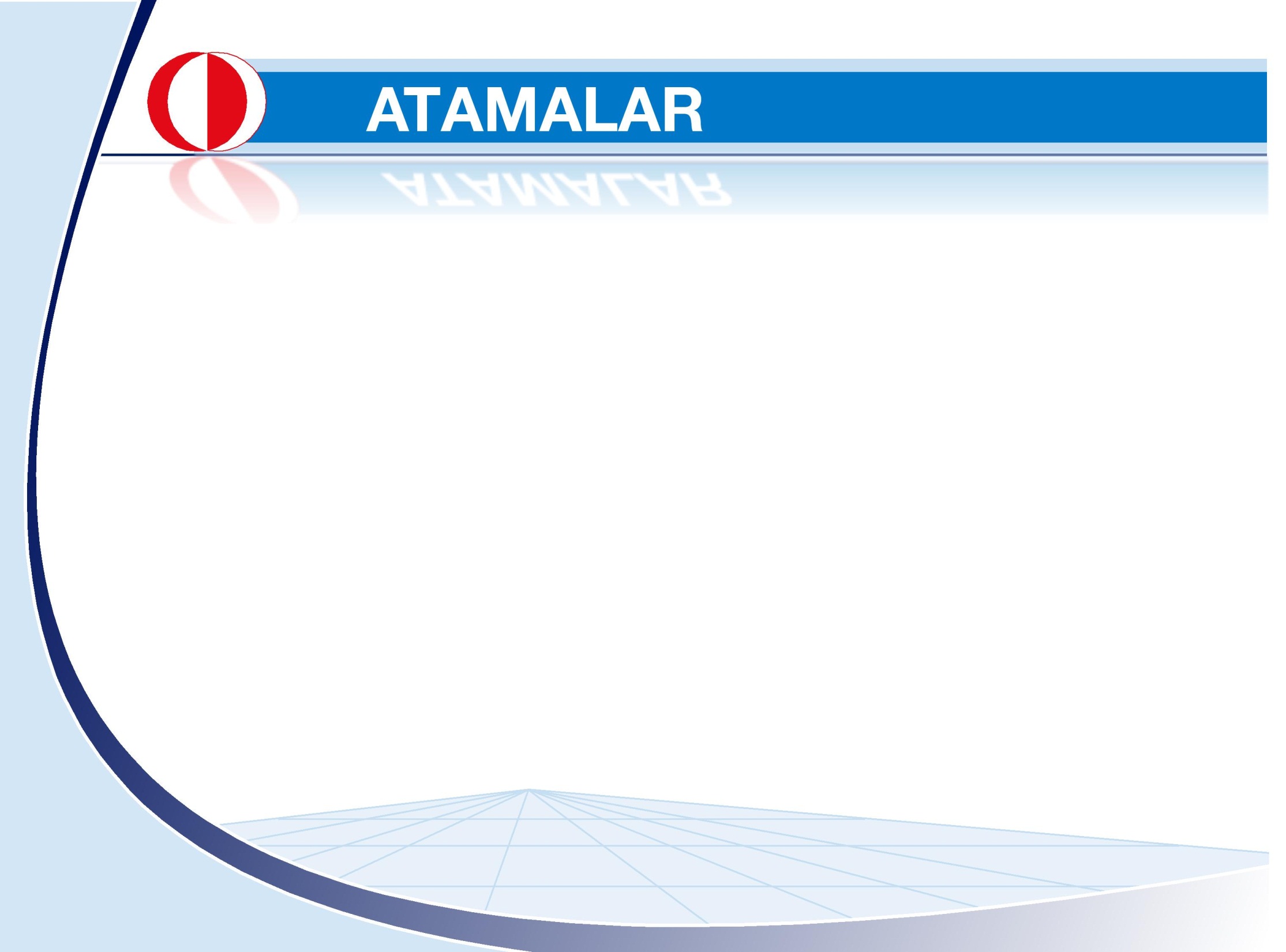 FAKÜLTE KURULU ÜYELİĞİNE YAPILAN ATAMALAR
Prof. Dr. Ayhan DEMİR – 17.09.2012

Prof. Dr. Safure BULUT – 01.11.2012

Prof. Dr. Ayşegül DALOĞLU – 02.05.2013

Prof. Dr. Esin TEZER – 19.06.2013
3
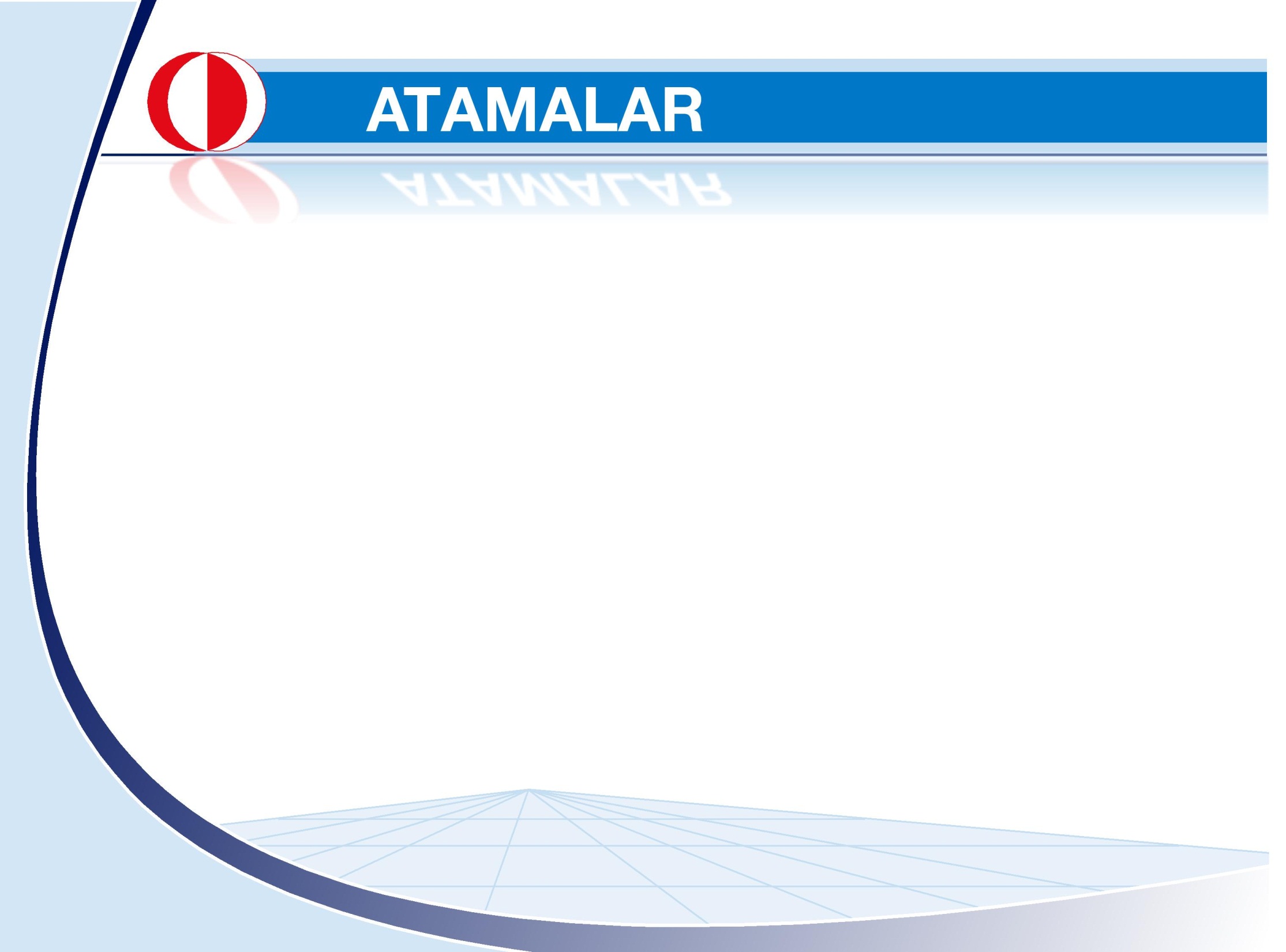 FAKÜLTE YÖNETİM KURULU ÜYELİĞİNE YAPILAN ATAMALAR
Prof. Dr. Settar KOÇAK – 14.02.2013

Yrd. Doç. Dr. Gökçe GÖKALP – 13.12.2012
4
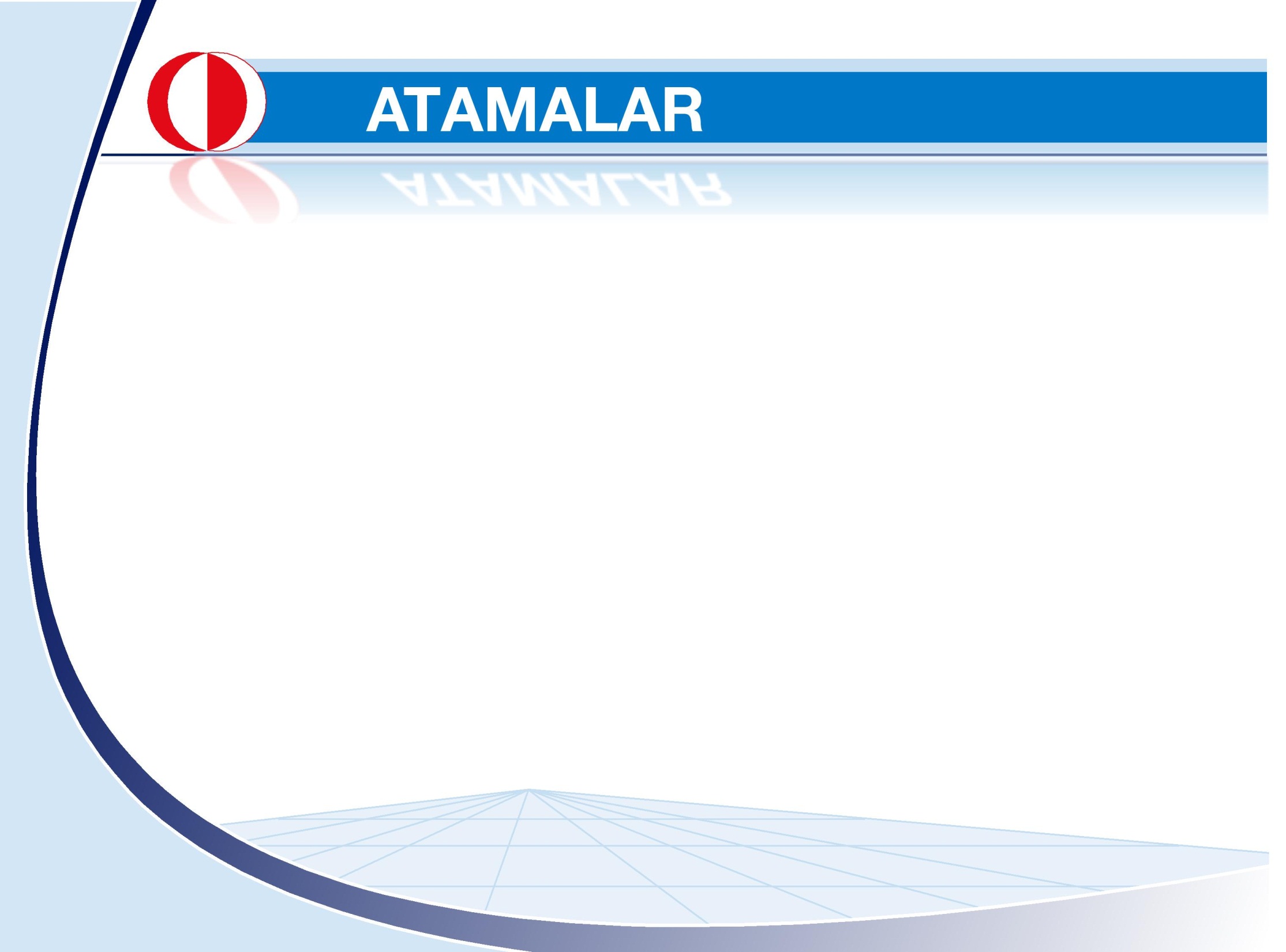 BÖLÜM BAŞKANLIKLARINA YAPILAN ATAMALAR
EĞİTİM BİLİMLERİ BÖLÜMÜ’NE
Prof. Dr.  Ayhan DEMİR – 17.09.2012 – Bölüm Başkanı

Doç. Dr. Cennet Engin DEMİR – 17.06.2013 – Bölüm Başkanı Yard.

Öğr. Gör. Serap EMİL – 20.09.2012 – Bölüm Başkanı Yard.

Doç.Dr. Ahmet OK       20.09.2012  -  17.06.2013 Bölüm Başkanı Yard.
5
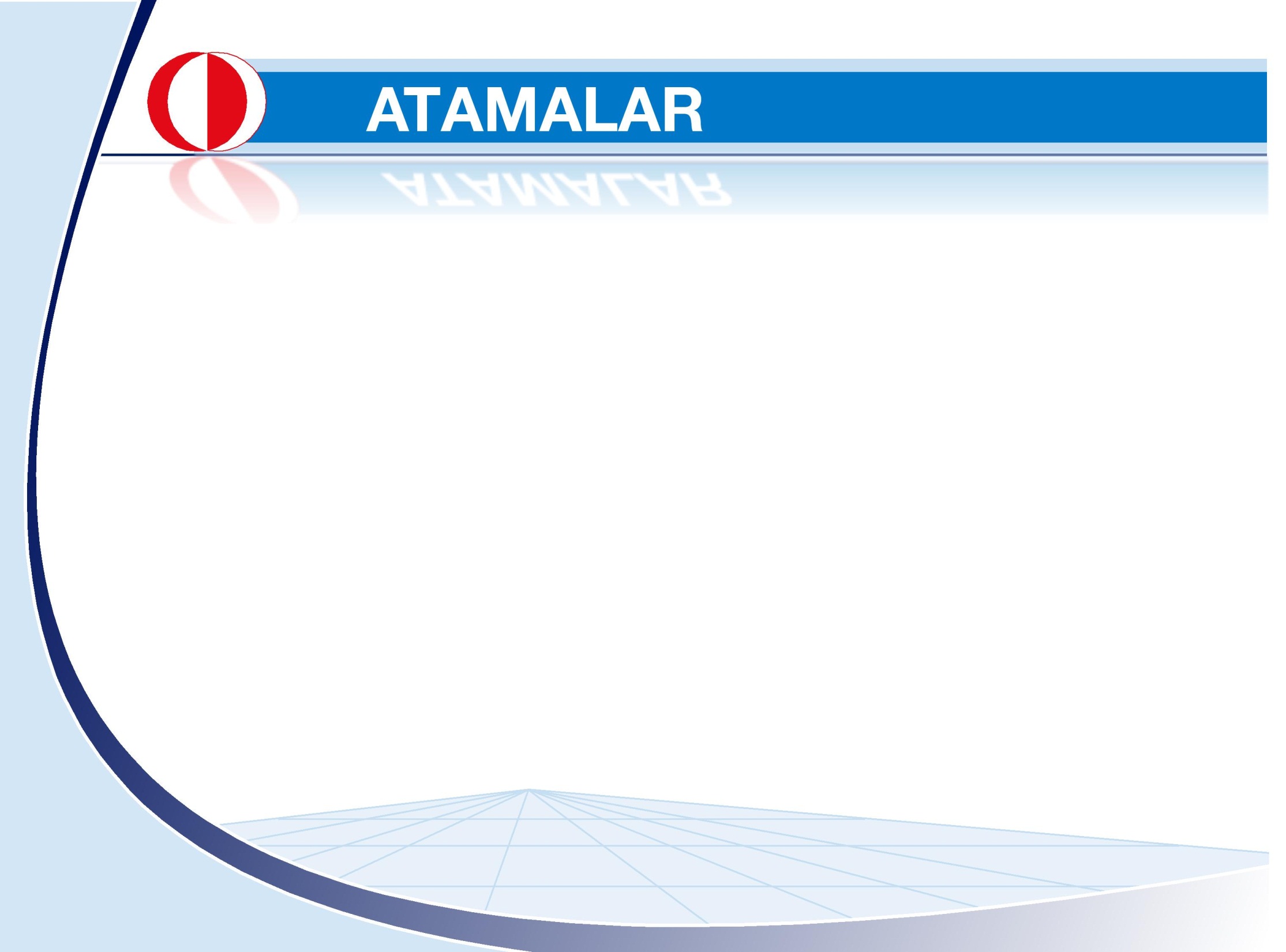 BÖLÜM BAŞKANLIKLARINA YAPILAN ATAMALAR(3 yıl)
YABANCI DİLLER EĞİTİMİ BÖLÜMÜ’NE
Prof. Dr.  Gölge SEFEROĞLU – 02.10.2012 – Bölüm Başkanı

Yrd. Doç. Dr. Hale Işık GÜLER – 03.10.2012 – Bölüm Başkanı Yard.

Yrd. Doç. Dr. Bilal KIRKICI – 03.10.2012 – Bölüm Başkanı Yard.

Yrd. Doç. Dr. Martina G. YÜKSEK – 03.10.2012 – Danışman

Öğr. Gör. Dr. Deniz ŞALLI – ÇOPUR – 03.10.2012 - Danışman
6
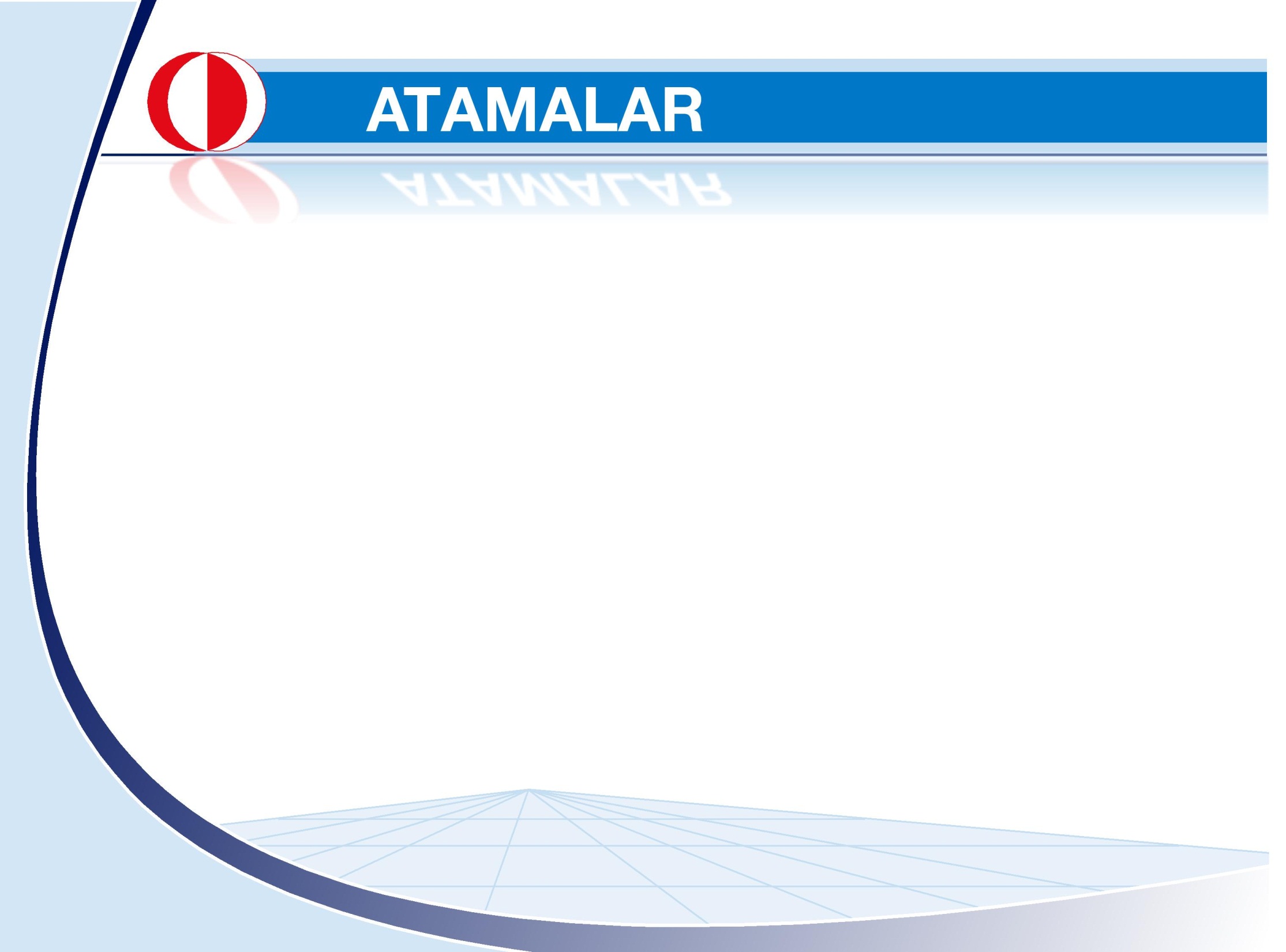 DOÇENT ATAMALARI
Doç. Dr. Ali ERYILMAZ – 06.11.2012 – OÖFMAE

Doç. Dr. Çiler HATİPOĞLU – 08.01.2013 - YDE
7
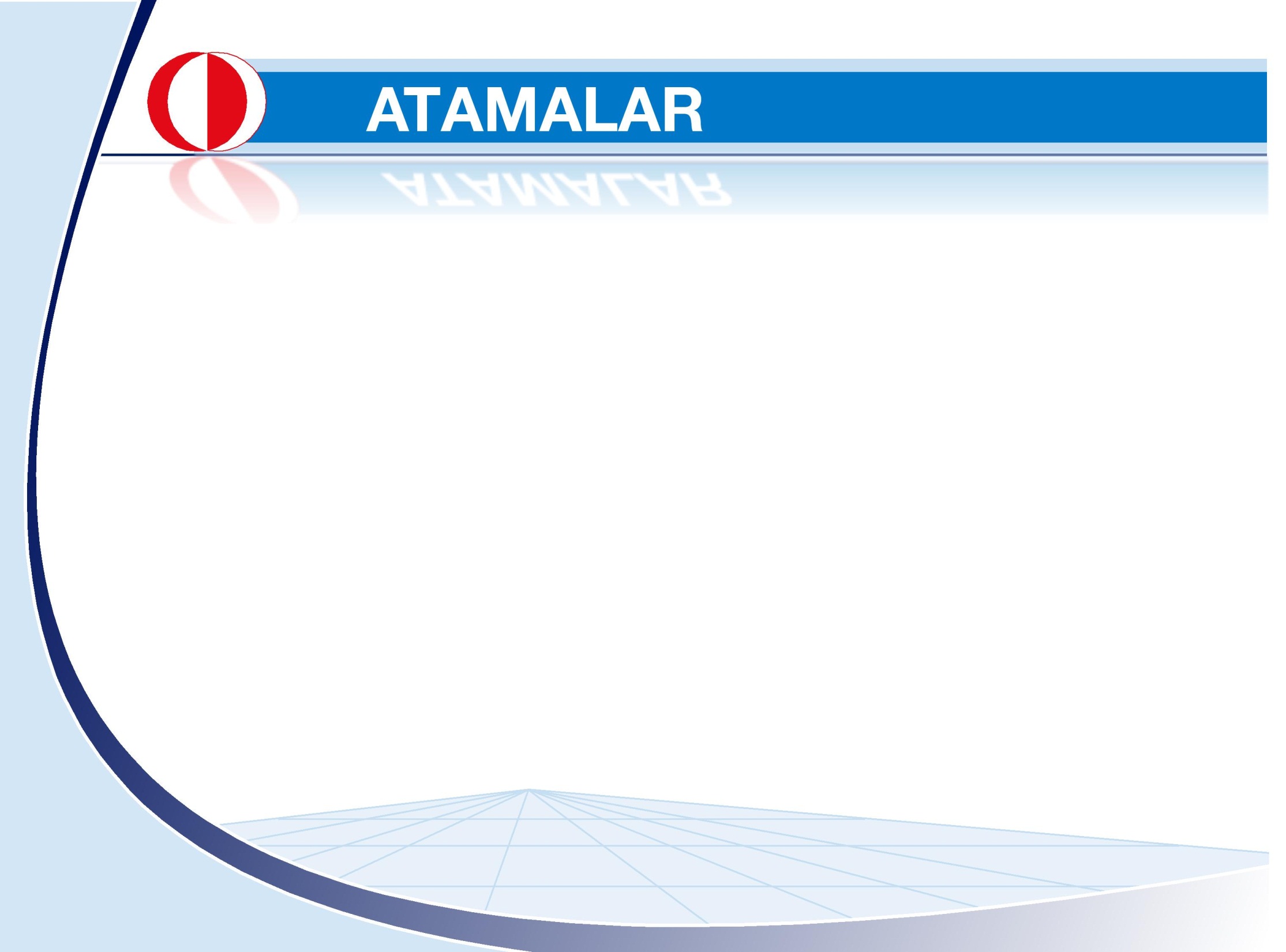 ÜNVAN ALANLAR
Doç. Dr. Çiğdem  SAĞIN ŞİMŞEK  – YDE

Doç. Dr. Nurten BİRLİK – YDE

Doç. Dr. Yaşar KONDAKÇI – EBB
8
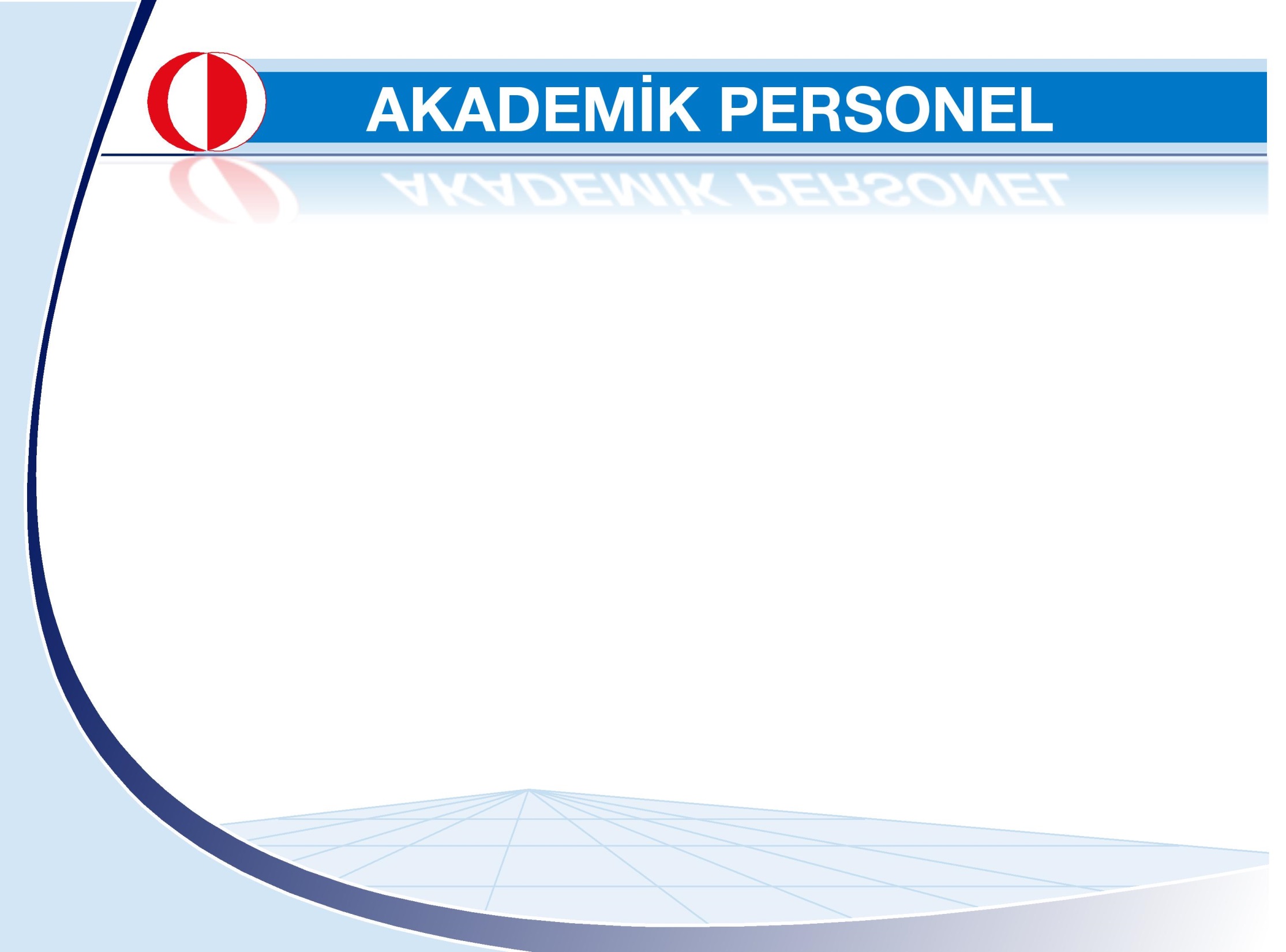 ALINAN ÖĞRETİM ELEMANLARI
Yrd. Doç. Dr. Evrim BARAN – 02.07.2012 - EBB 

Öğr. Gör. Dr. Şenöm Tuğba YALÇIN – 05.12.2012 – YDE
9
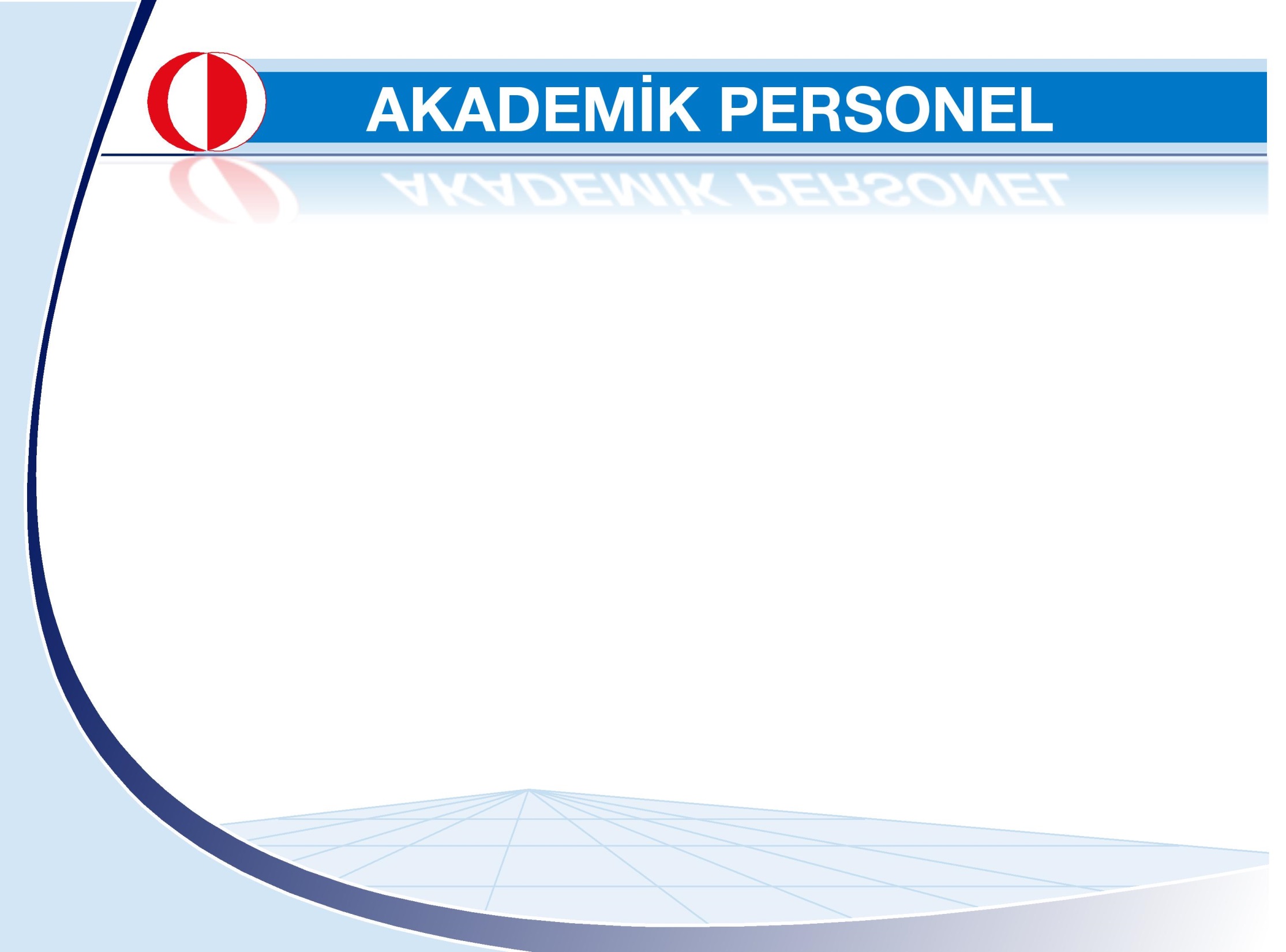 YABANCI UYRUKLU ÖĞRETİM ELEMANLARI
Yrd. Doç. Dr. Martina G. YÜKSEK

Öğr. Gör. Anja MARTİN
10
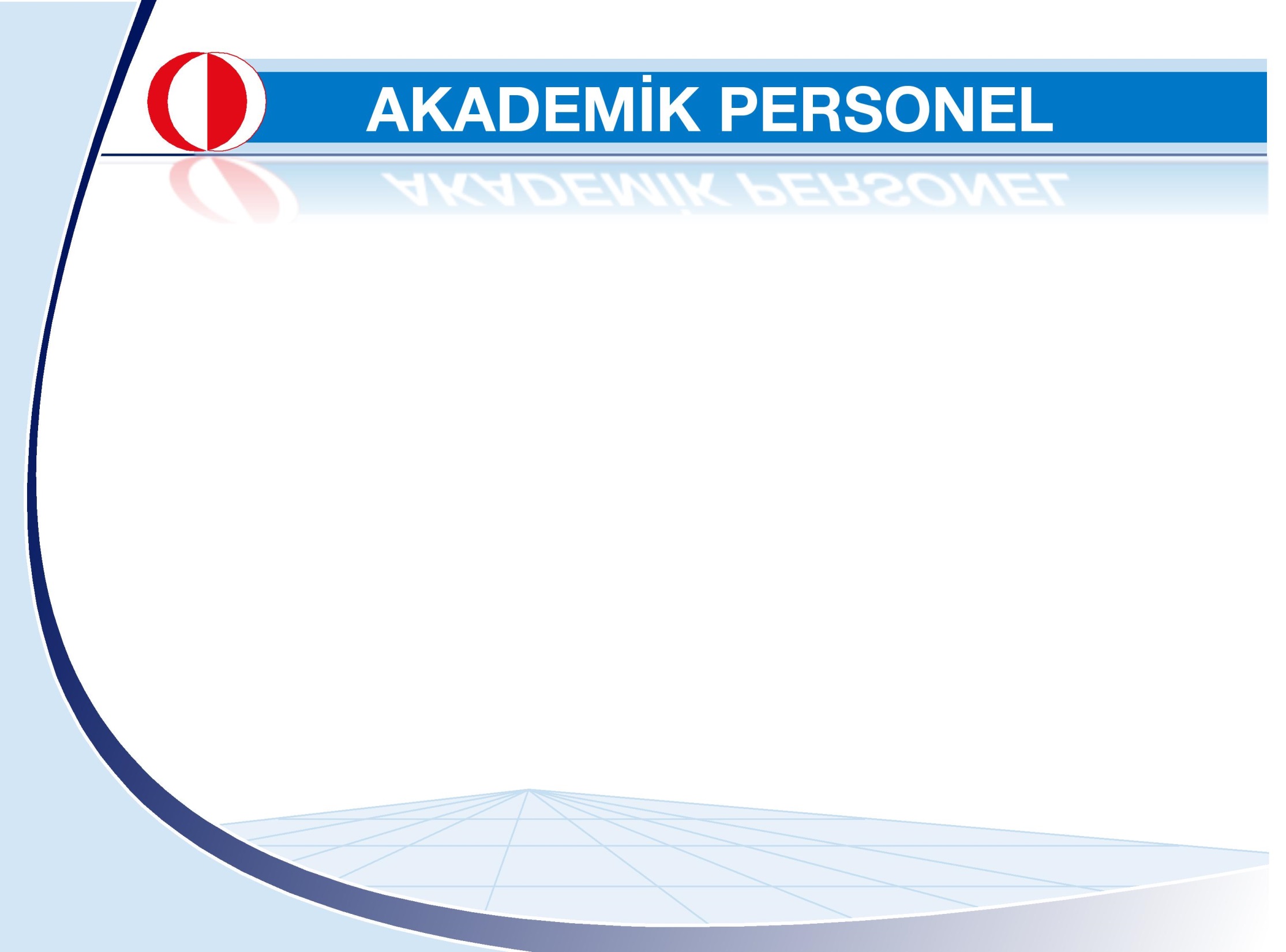 AYRILAN ÖĞRETİM ELEMANLARI
Prof. Dr. Meral ÇİLELİ  (Emekli) – 05.11.2012 – YDE
Prof. Dr. Feza KORKUSUZ – 01.02.2013 – BES
Prof. Dr. Hüsnü ENGİNARLAR (Emekli) – 23.04.2013 – YDE
Prof. Dr. Wolf KÖNİG (Emekli) – 02.03.2013 – YDE
Öğr. Gör. Dr. Meliha Rabia ŞİMŞEK – 15.04.2013 – YDE
Prof. Dr. M. Yaşar ÖZDEN (Emekli) – 16.05.2013 – BÖTE
Prof. Dr. Jochen Rehbein (34.Madde) – 16.06.2013 – YDE
11
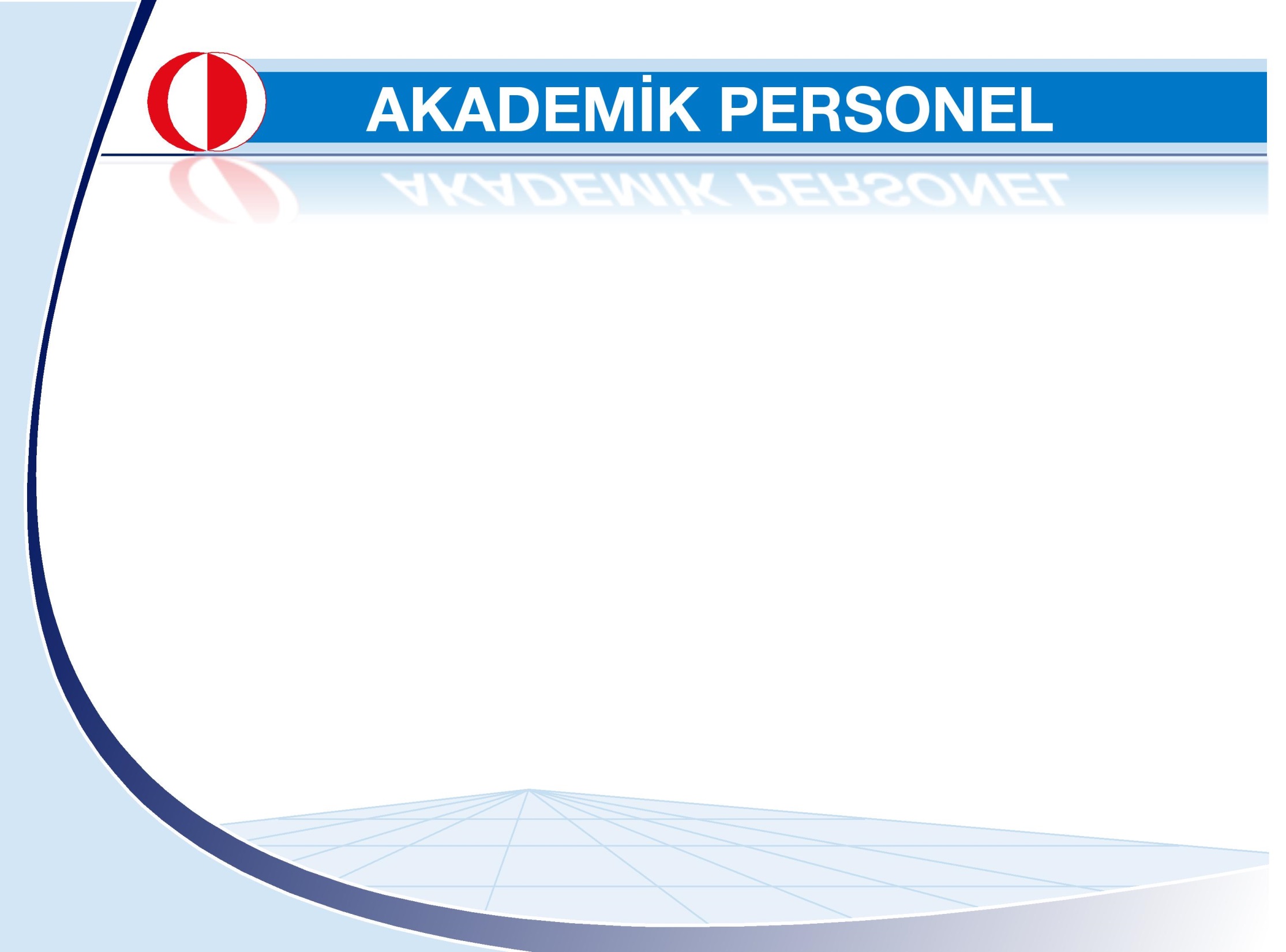 AKADEMİK PERSONEL SAYILARI – Haziran 2013
12
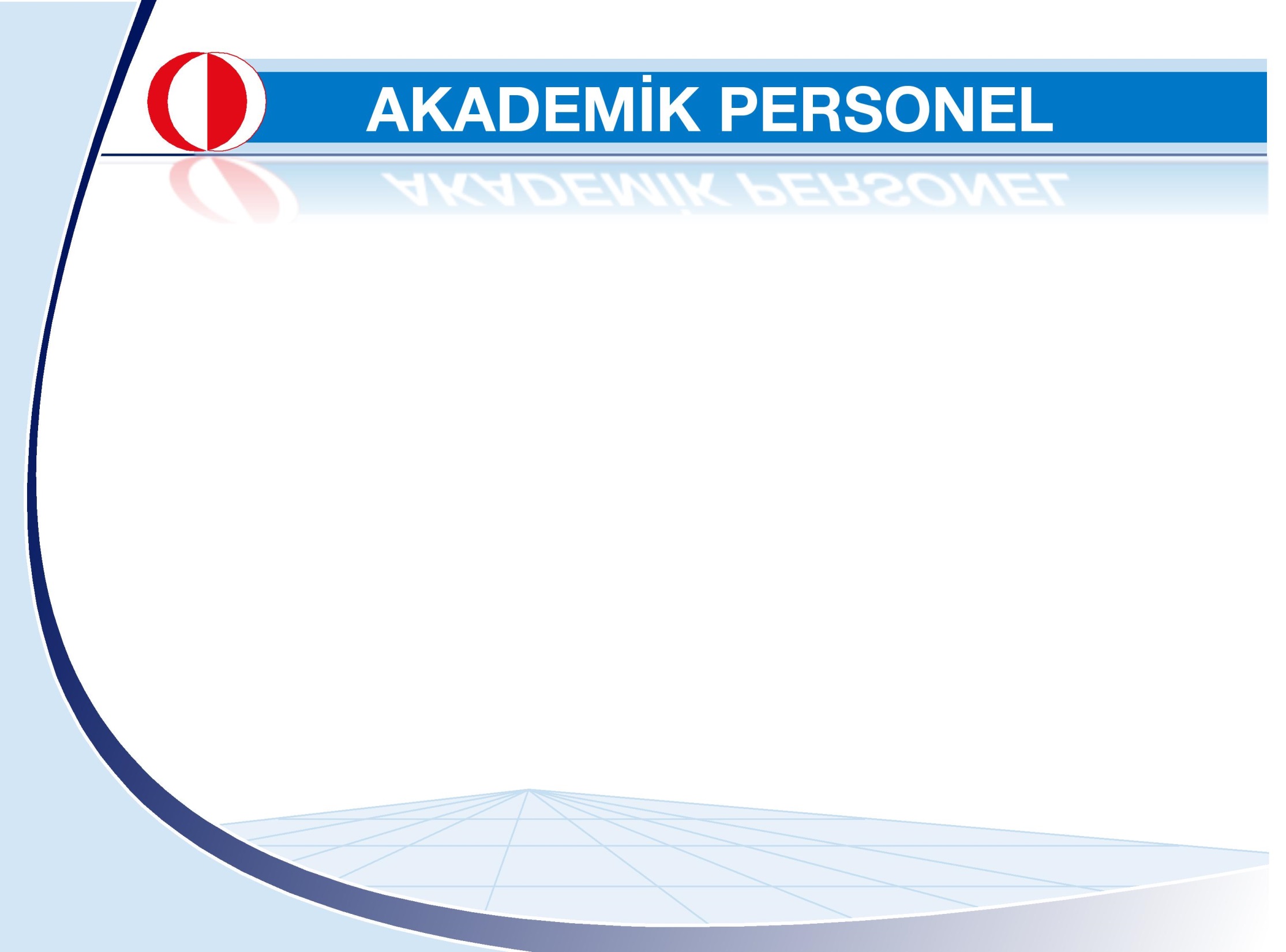 ALINAN ARAŞTIRMA GÖREVLİLERİ (50. md.)
Sibel DOĞAN – 13.08.2012 – BÖTE
Mehmet DÖNMEZ – 13.08.2012 – BÖTE
Duygu Fatma ŞAFAK – 16.10.2012 – YDE
Mehmet ŞEN – 17.10.2012 – İÖB
Merve ARSLAN – 17.10.2012 – İÖB
Okan ARSLAN  – 22.10.2012 – BÖTE
Nergis Ayşe Gürel KÖYBAŞI  – 19.10.2012 – BÖTE
13
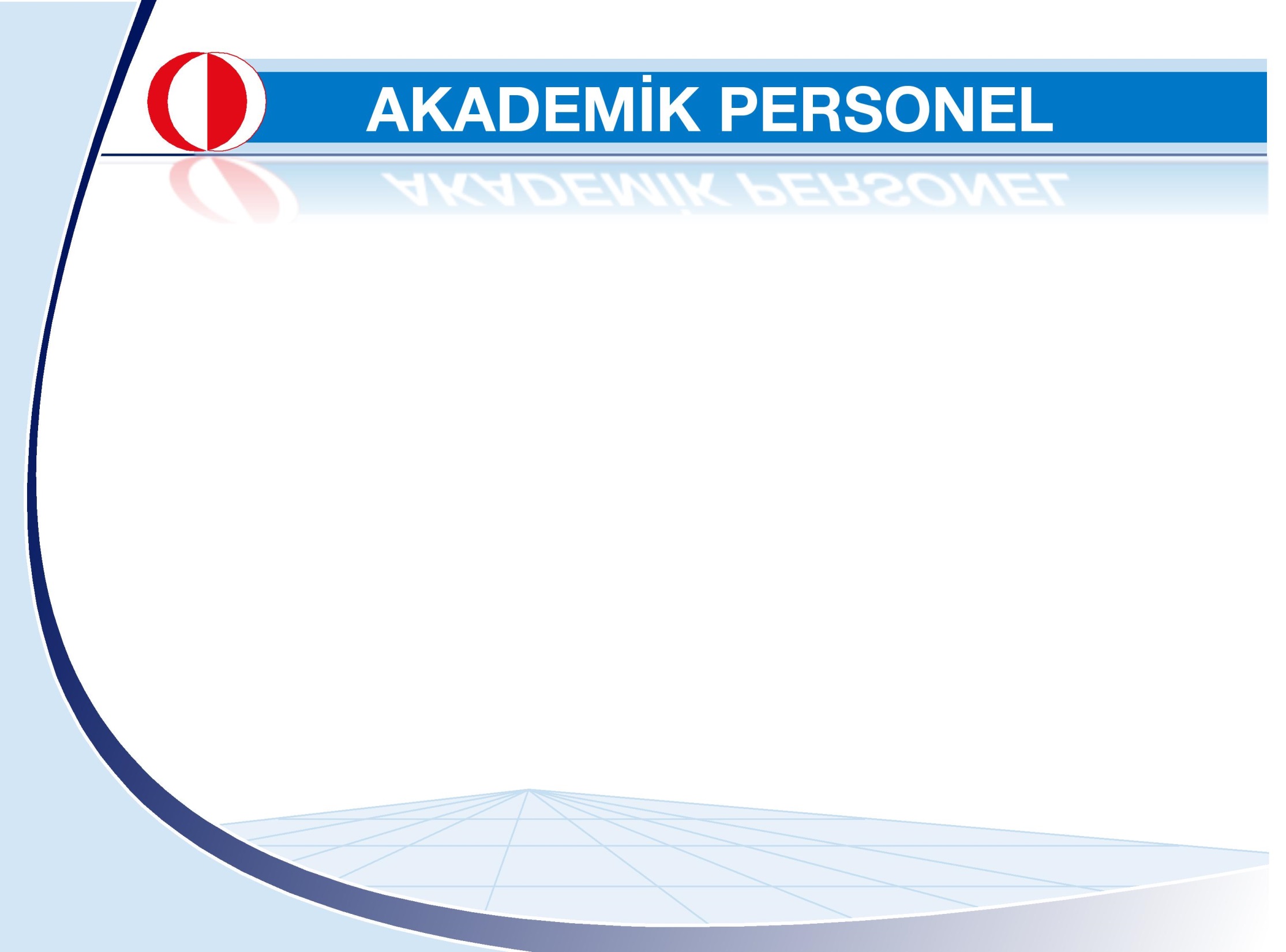 ALINAN ARAŞTIRMA GÖREVLİLERİ (50. md.)
Barış SÖZERİ – 26.11.2012 – BES
Tuğçe ALDEMİR (Gisam) – 14.12.2012 – BÖTE
Dilber DEMİRTAŞ – 20.12.2012 – OÖFMAEB
Nuran Ece EREN – 20.12.2012 – OÖFMAEB
Sinem ÇOKOĞLU – 15.02.2013 – İÖB
14
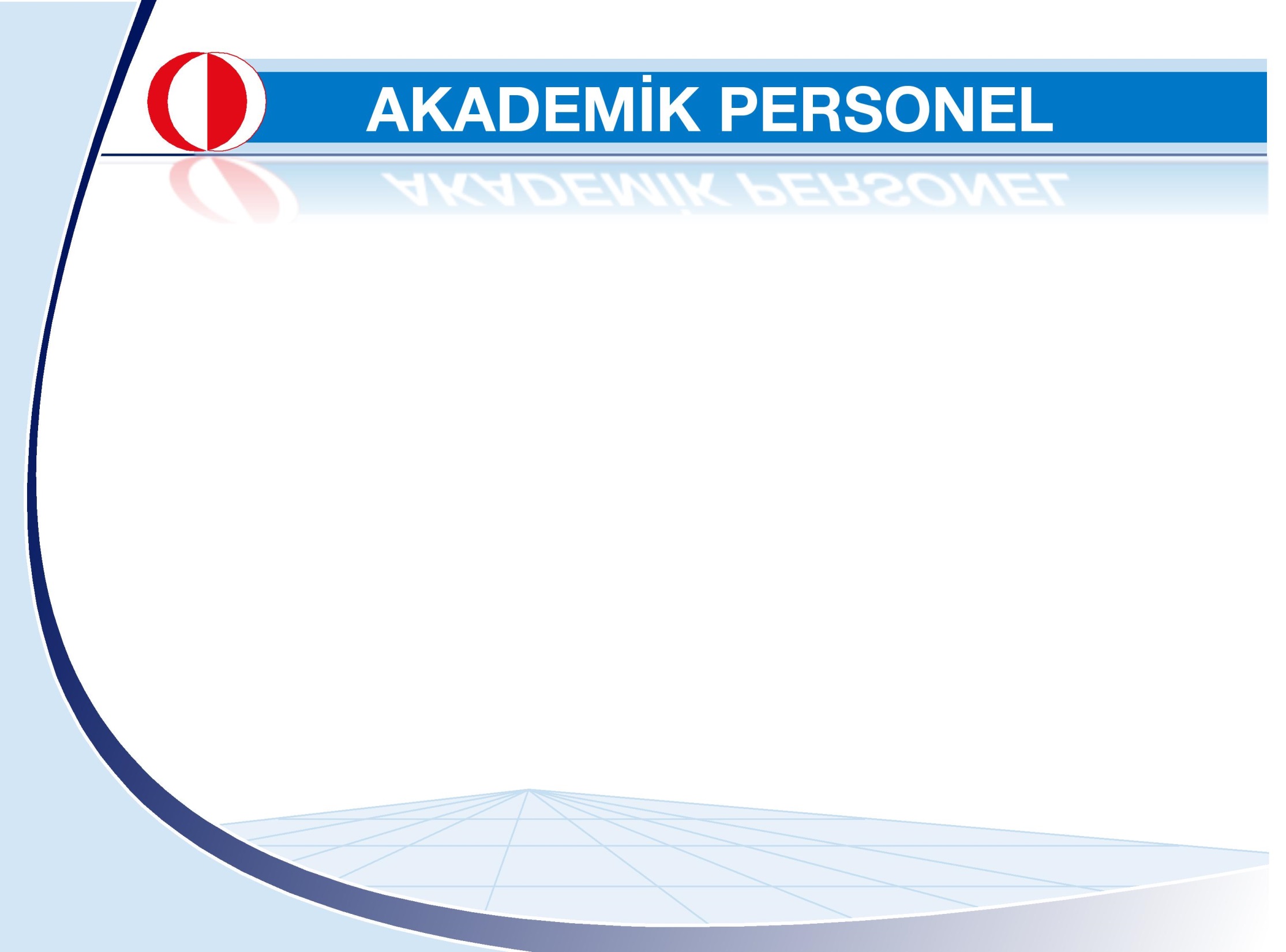 AYRILAN ARAŞTIRMA GÖREVLİLERİ (50. md.)
Uğur DÖKMECİ – 20.06.2012 – BÖTE
Hasibe Özlen Bakır DEMİRCAN – 15.09.2012 – İÖB
Oya SERTYEL – 15.09.2012 – BÖTE
Mehtap TUZLU – 31.12.2012 – BÖTE
Neşe SEVİM – 31.12.2012 – BÖTE
Funda ERARSLAN – 15.03.2013 – OÖFMAEB
Murat DUMAN – 06.02.2013 – BÖTE
Esra ERET – 18.02.2013 – EBB
15
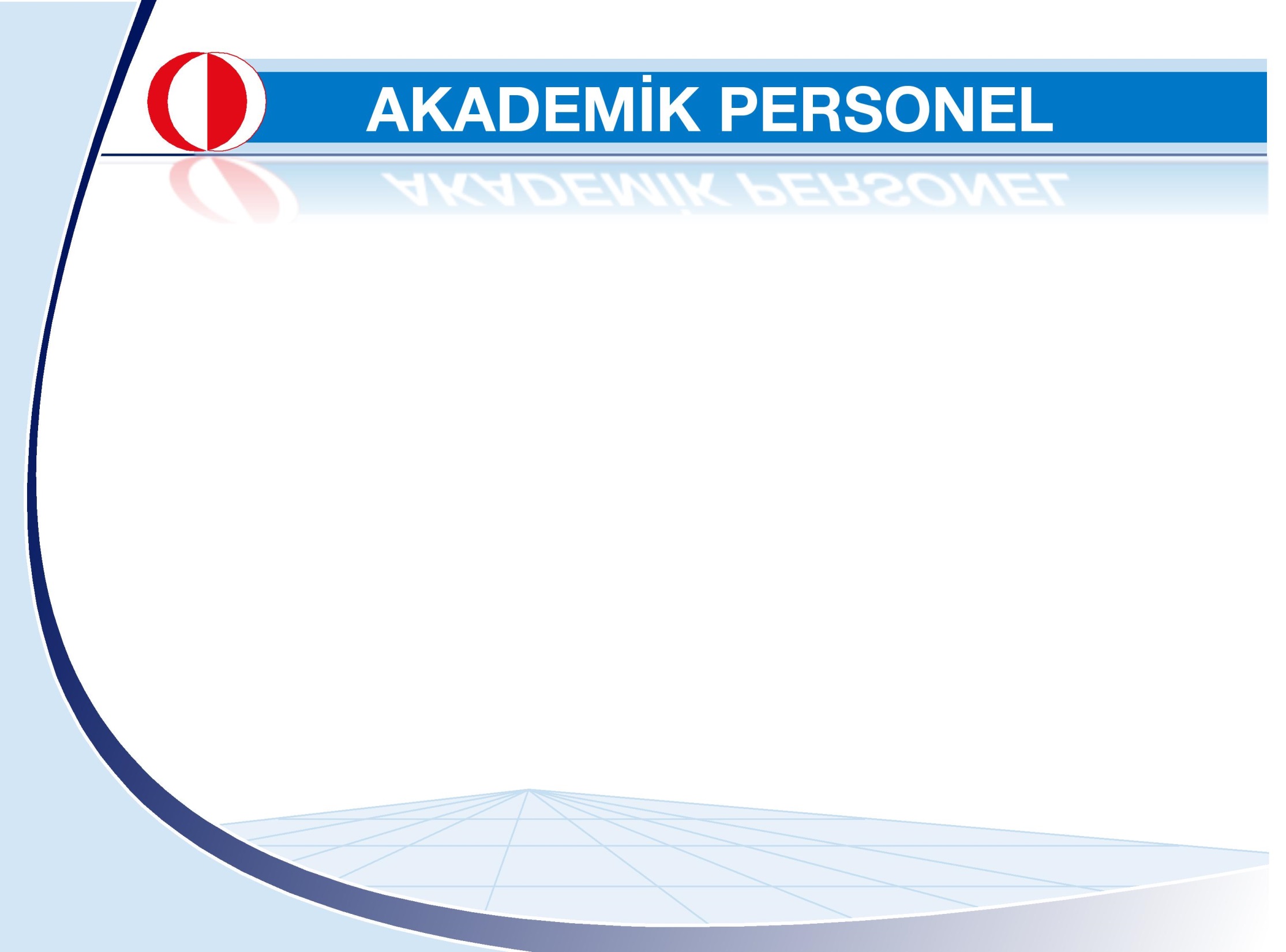 ARAŞTIRMA GÖREVLİLERİ – 03.06.2013 tarihi itibariyle
16
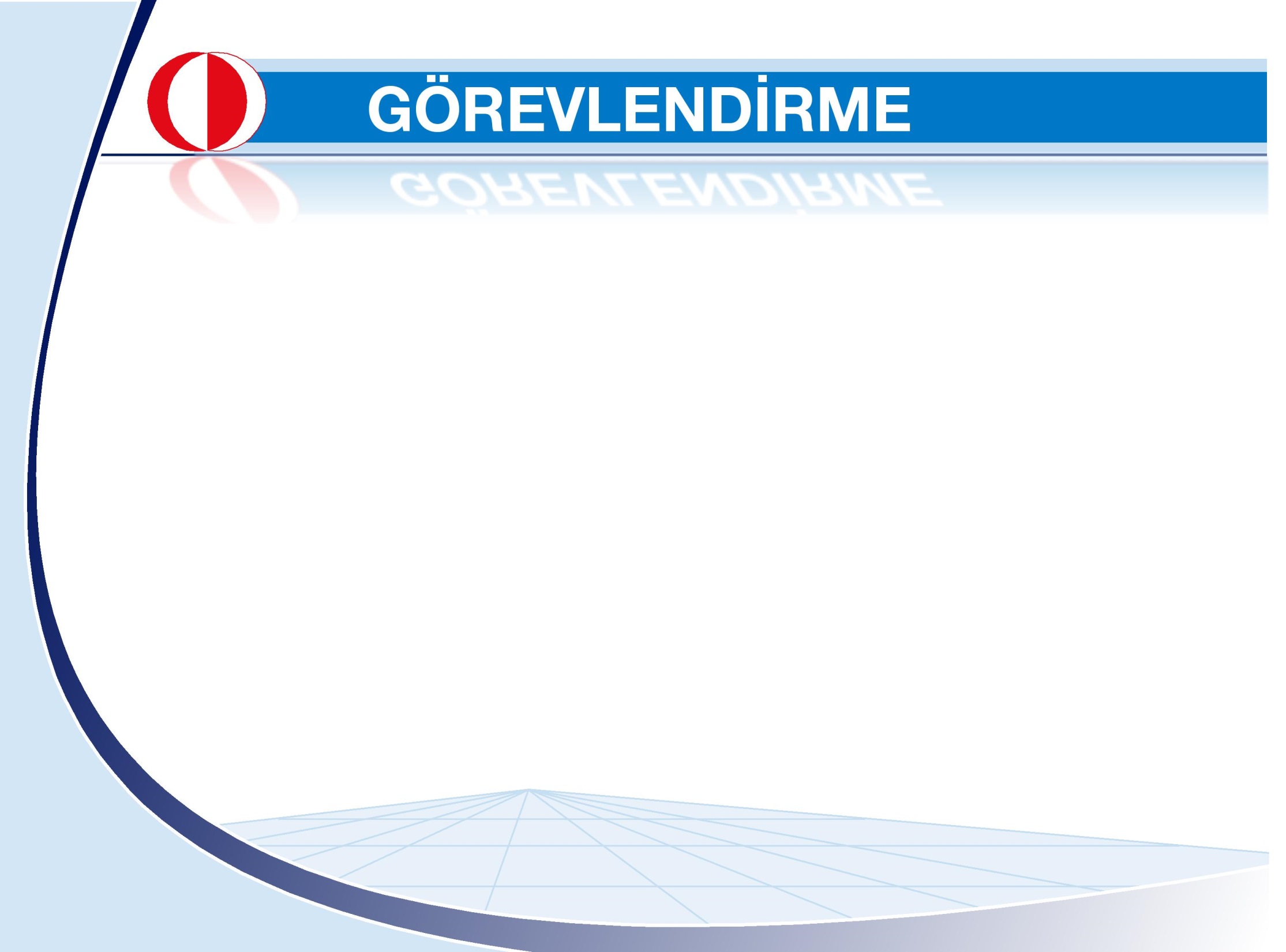 KUZEY KIBRISTA GÖREVLİLER
Prof. Dr. Meral AKSU – EBB – 23.08.2012 – 31.01.2013 

Doç. Dr. Çiler HATİPOĞLU  – YDE - 12.09.2012-14.06.2013

Doç. Dr. Özgür ERDUR BAKER – EBB - 12.09.2012-14.06.2013
17
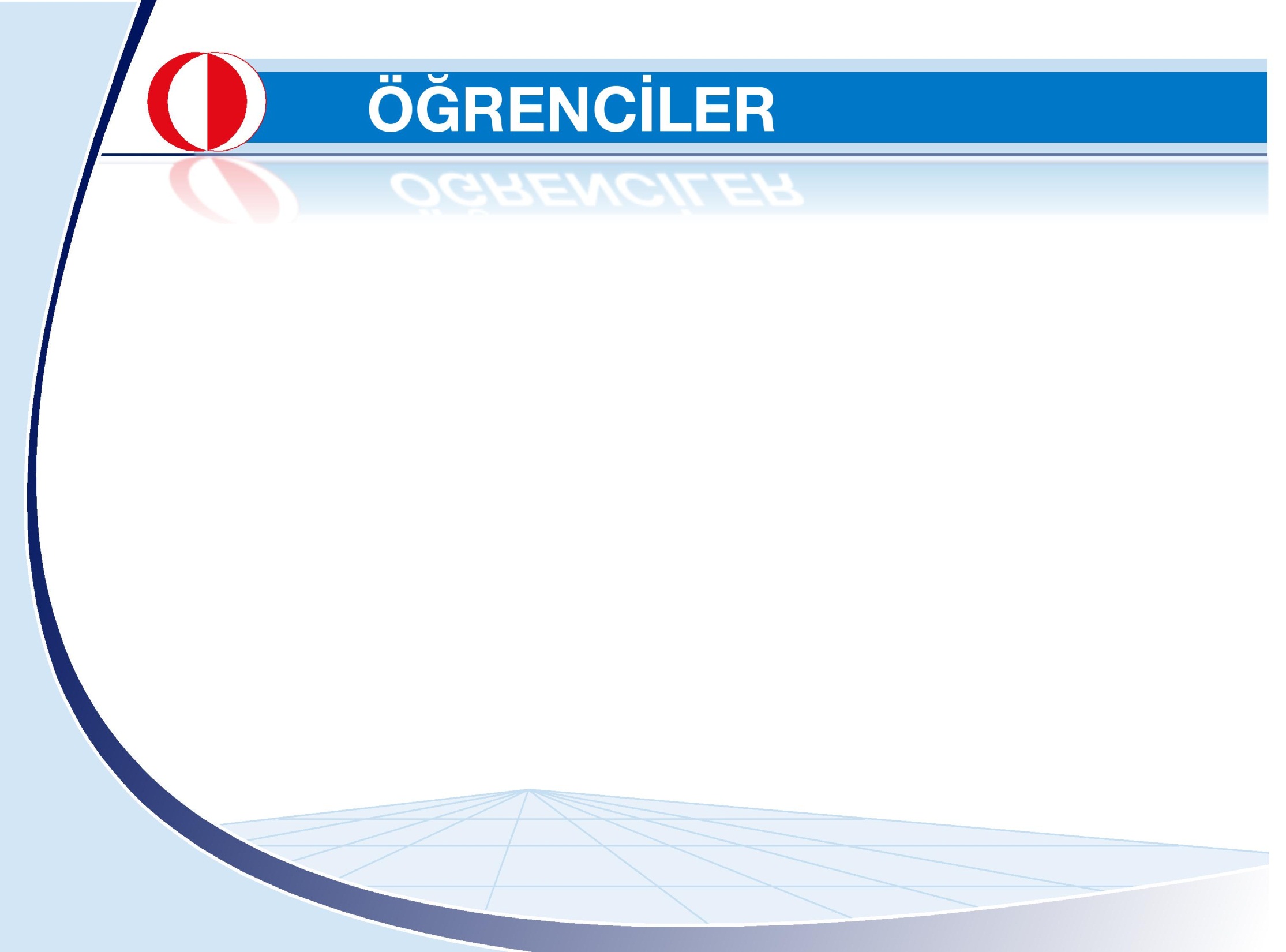 II. DÖNEM ÖĞRENCİ SAYILARI – Hazırlık  Dahil
18
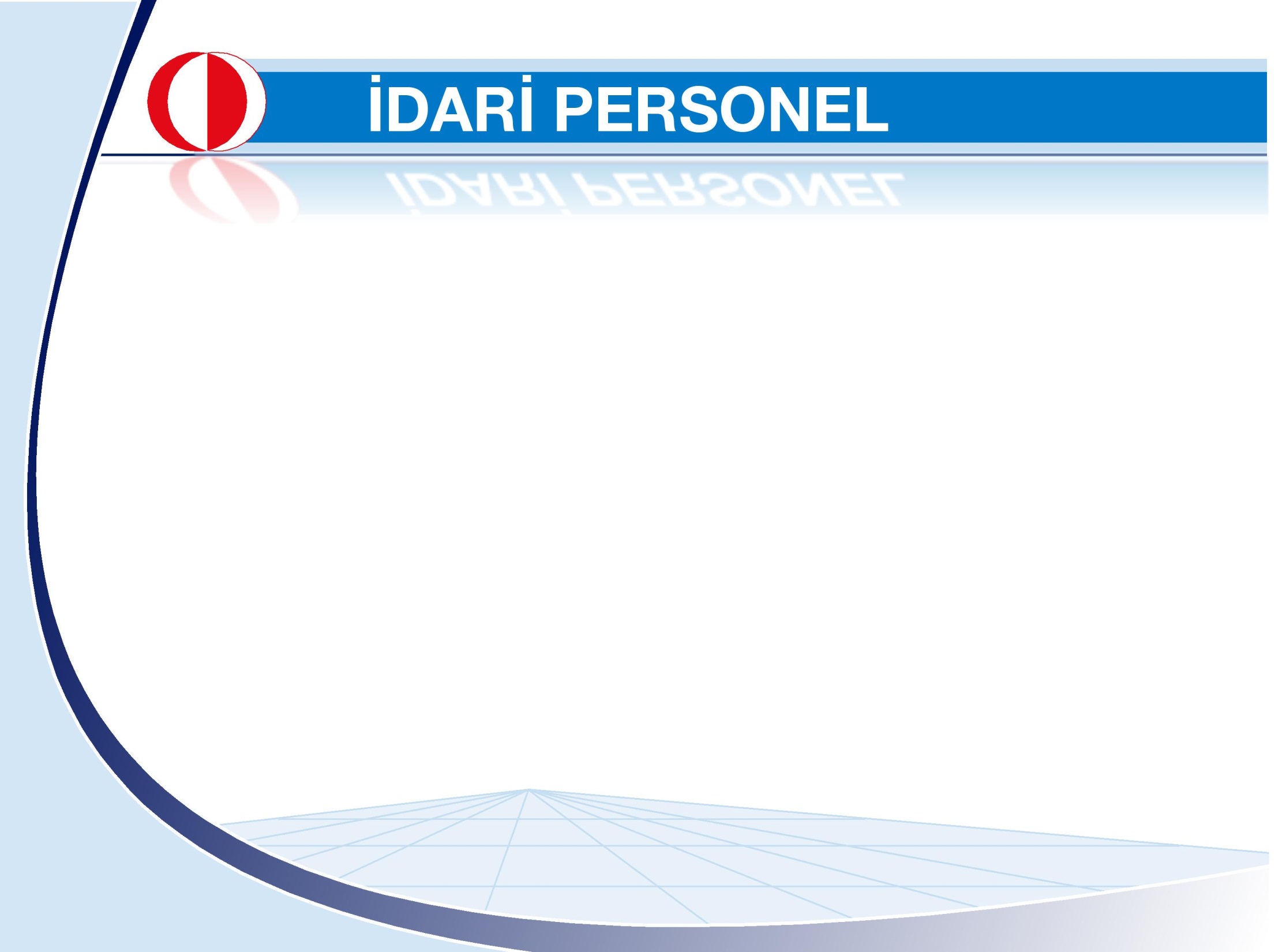 ALINANLAR
Gülsün TÜRKAN – 25.09.2012
19
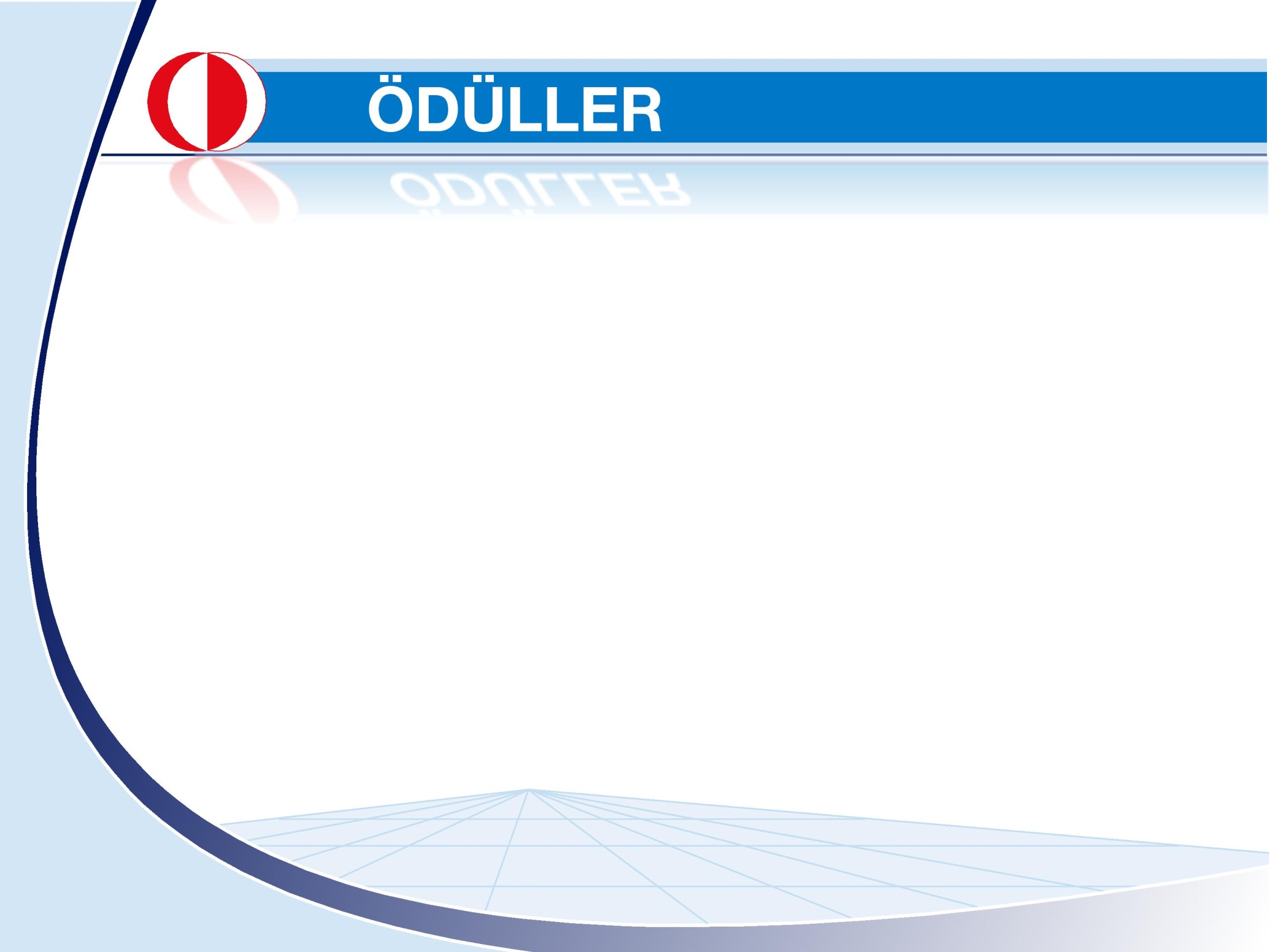 Türkiye Bilimler Akademisi 2012 Yılı Üniversite Ders Kitapları Telif Eser Ödülü
Prof. Dr.  Ayhan DEMİR – EBB – Grupla Psikolojik Danışma
20
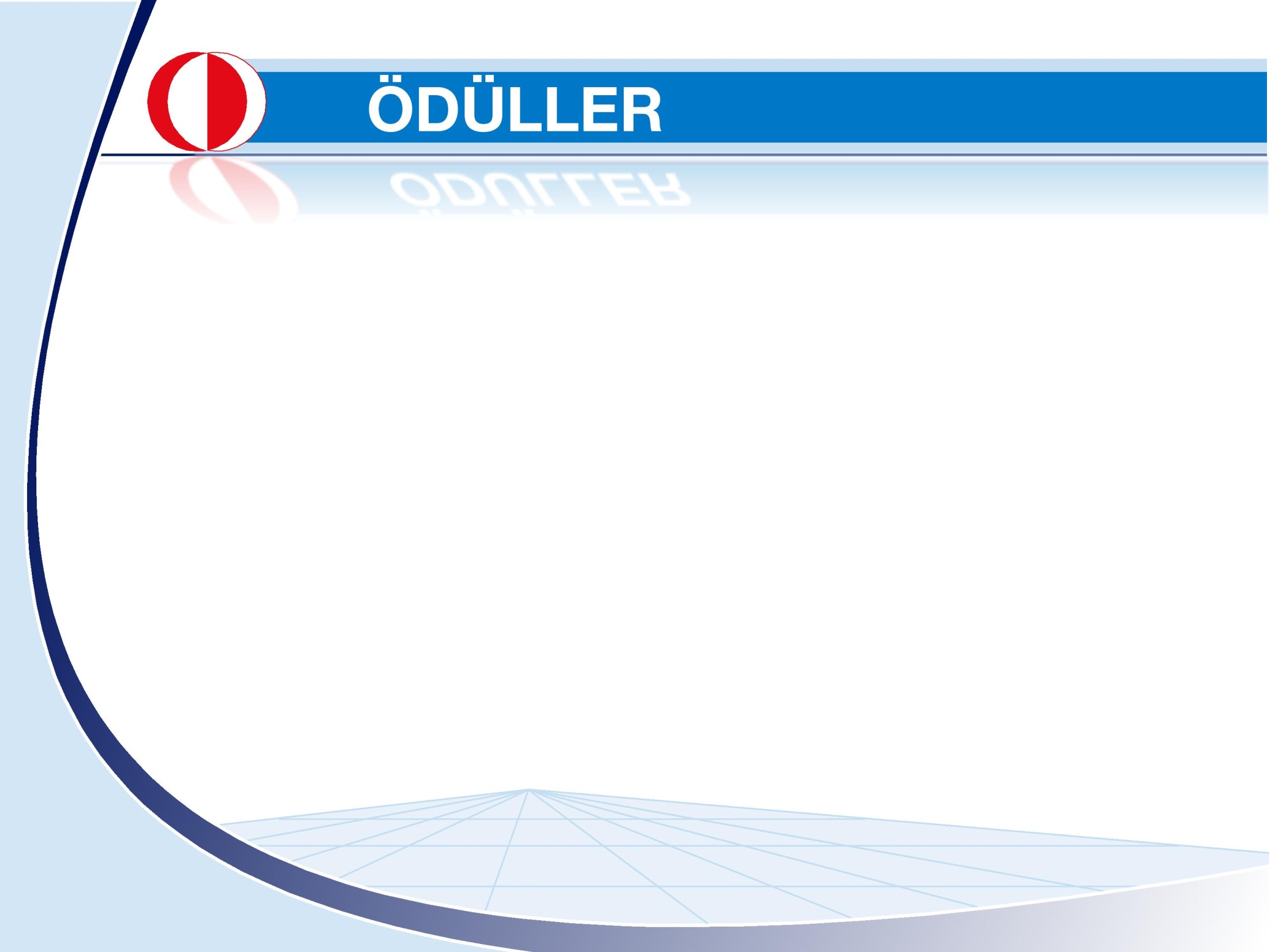 TUBA Üstün Başarılı Genç Bilim İnsanlarını Ödüllendirme Programı 2012
Eğitim Bilimleri Alanı’nda 

Doç. Dr. Ayhan Kürşat ERBAŞ – OFMAE
21
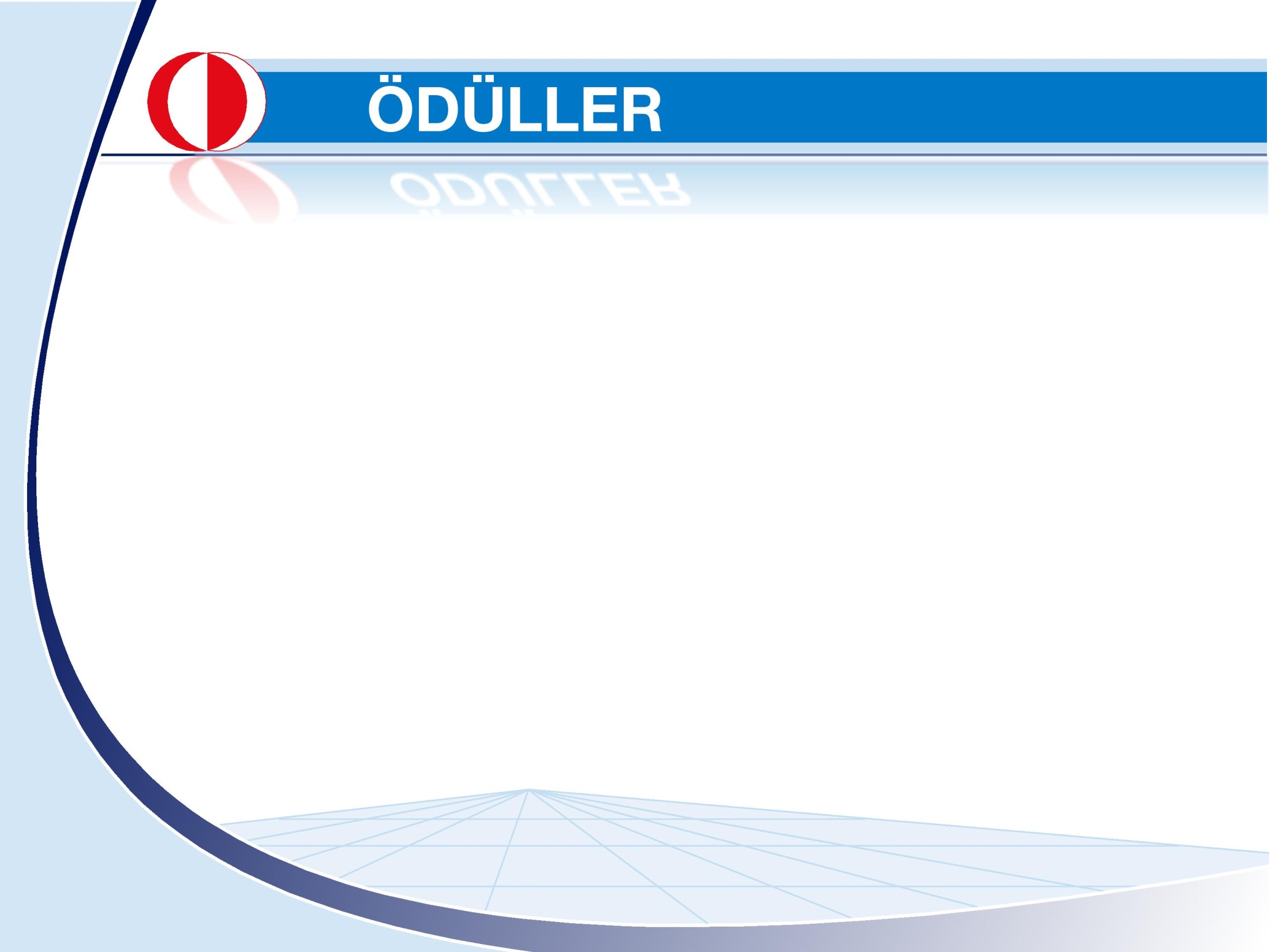 AECT Division of Distance Learning
Distunguished Service to AECT Division of Distance Learning Board of Directors

Yrd. Doç. Dr. Evrim BARAN – EBB
22
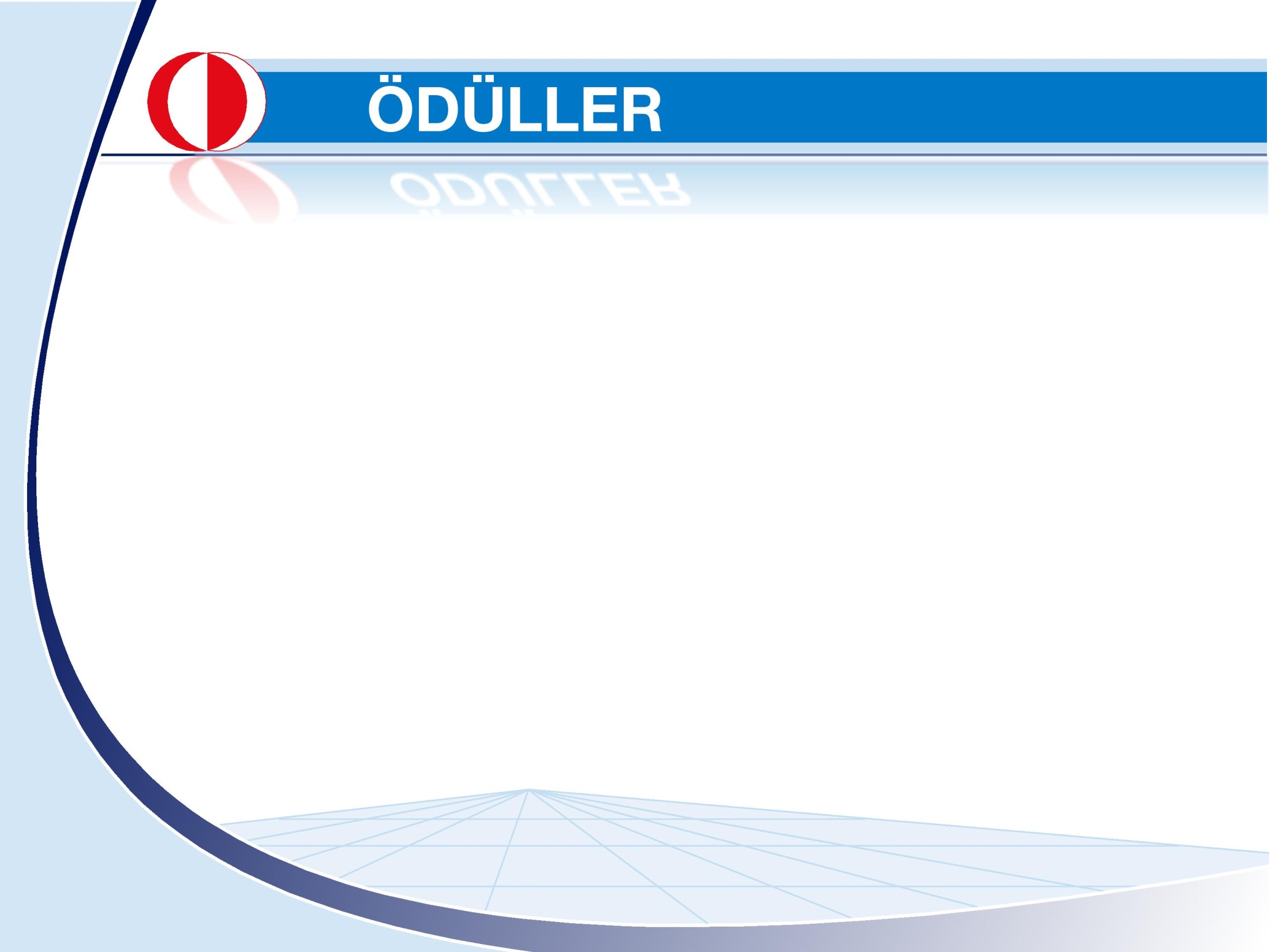 Marie Curie Career Integration Grant (CIG)
Integrating Mobile Applications into Teacher Education

Yrd. Doç. Dr. Evrim BARAN – EBB
23
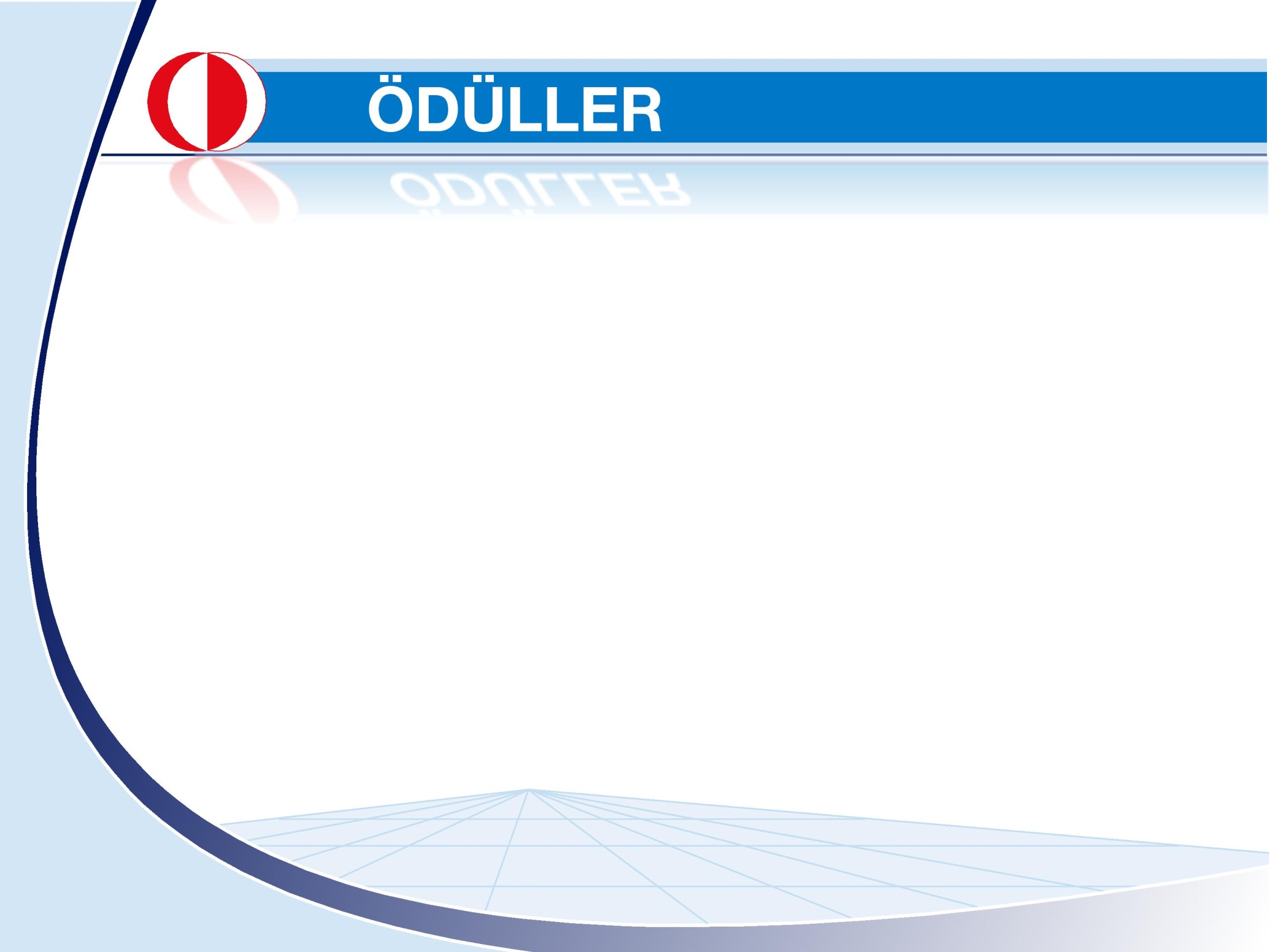 2012 Yılı ODTÜ Prof. Dr. Mustafa N. Parlar Eğitim ve Araştırma Vakfı Ödülleri
2011-2012 Öğretim Yılı Yılın Eğitimcisi Ödülü

Yrd. Doç. Dr. Gülfidan CAN – BÖTE
24
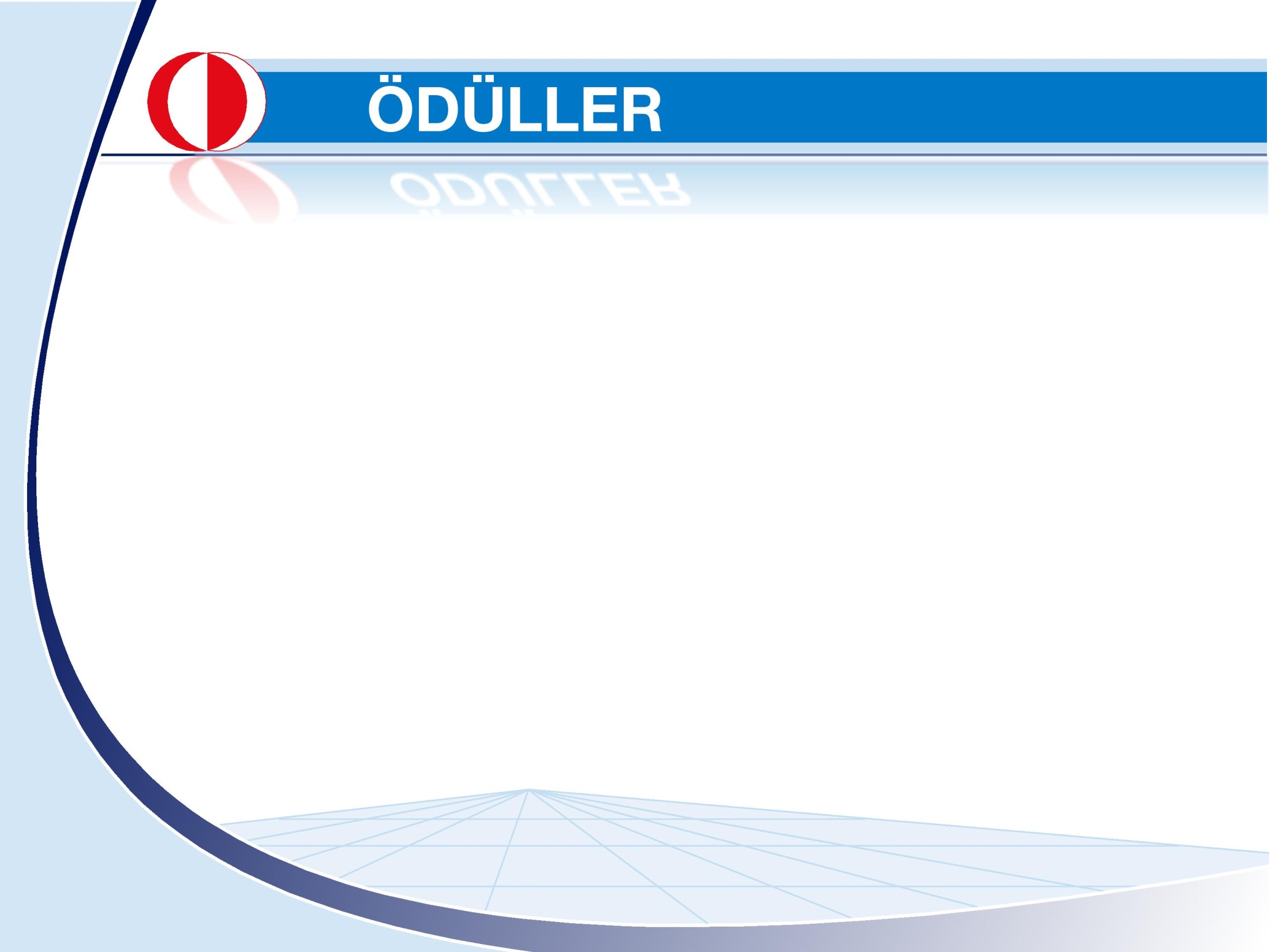 1 OCAK 2010- 31 ARALIK 2012 DÖNEMİ PERFORMANS ÖDÜLLERİ
Prof. Dr. Ömer GEBAN– OÖFMAE
Prof. Dr. Ali YILDIRIM- EBB
Doç. Dr. Özgür ERDUR BAKER- EBB
Prof. Dr. Ceren ÖZTEKİN- İÖB
Doç. Dr. Özgül YILMAZ TÜZÜN- İÖB
Prof. Dr. Jale ÇAKIROĞLU- İÖB
Yrd. Doç. Dr. Refika OLGAN- İÖB
Prof. Dr. Kürşat ÇAĞILTAY- BÖTE
Doç. Dr. Semra SUNGUR- İÖB
25
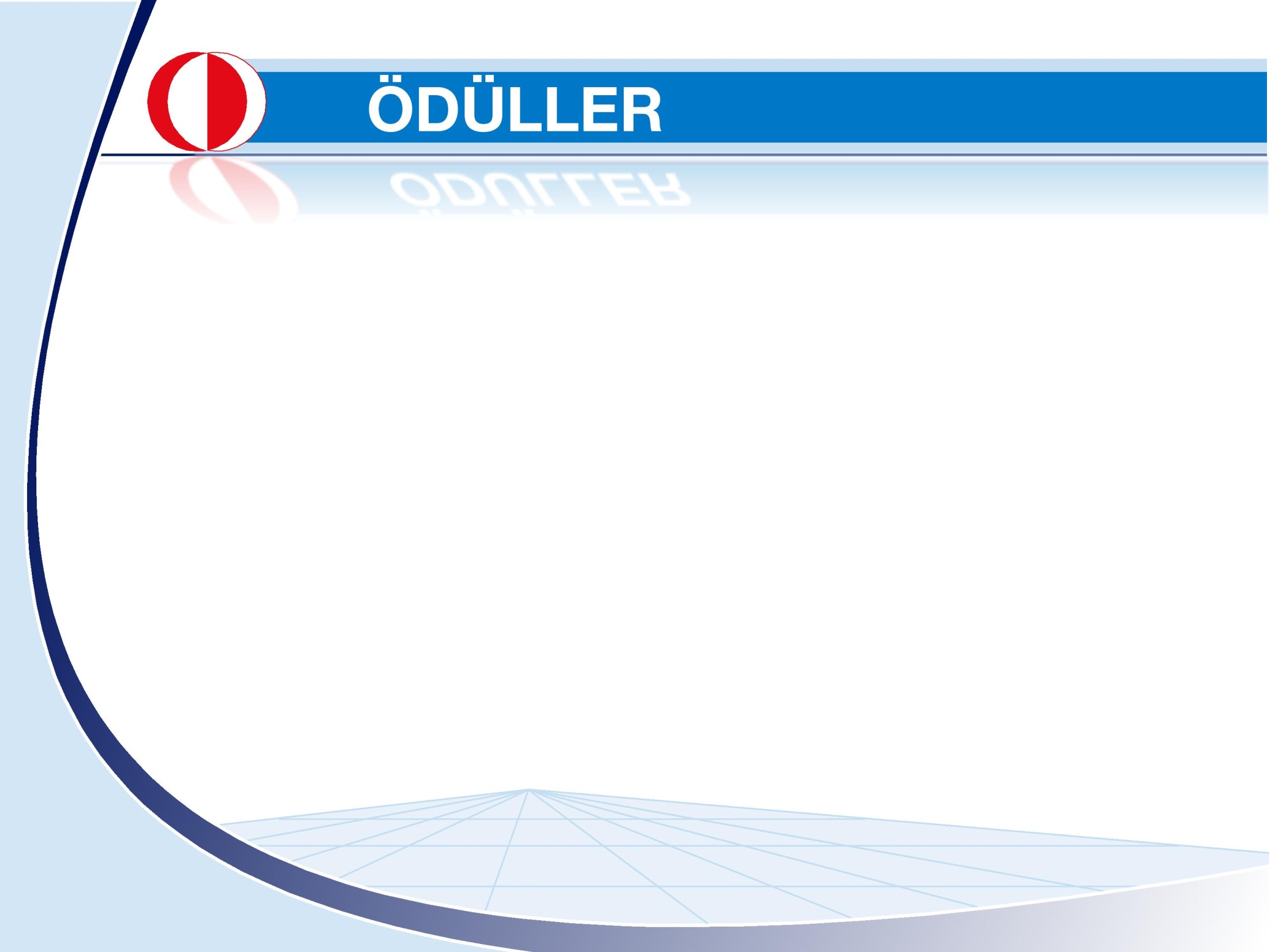 1 OCAK 2010- 31 ARALIK 2012 DÖNEMİ PERFORMANS ÖDÜLLERİ
Doç. Dr. Yezdan BOZ- OÖFMAE
Yrd. Doç. Dr. Elvan Şahin- İÖB
Prof. Dr. Ayhan DEMİR- EBB
Doç. Dr. Çiler HATİPOĞLU- YDE
Doç. Dr. Gaye TEKSÖZ- İÖB
Yrd. Doç. Dr. Saadettin KİRAZCI- BES
Prof. Dr. Gölge SEFEROĞLU- YDE
Doç. Dr. Yaşar KONDAKÇI- EBB
Doç. Dr. Ali ERYILMAZ- OÖFMAE
26
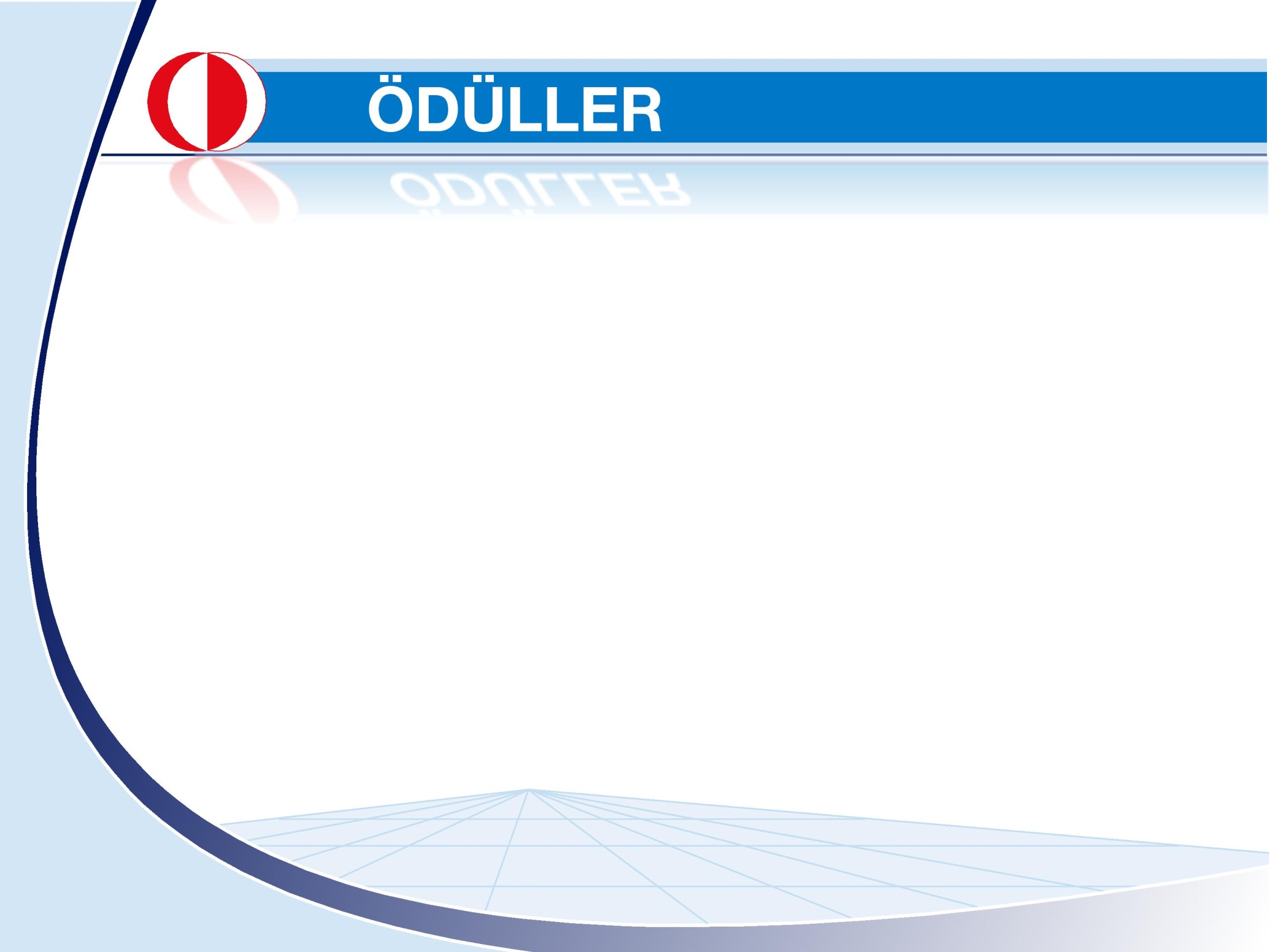 ODTÜ GÜNÜ ÖDÜLLERİ
Hizmet Plaketleri (Emekli Öğretim Elemanları)
Prof. Dr. Meral ÇİLELİ – YDE

Prof. Dr. Wolf KONİG – YDE
27
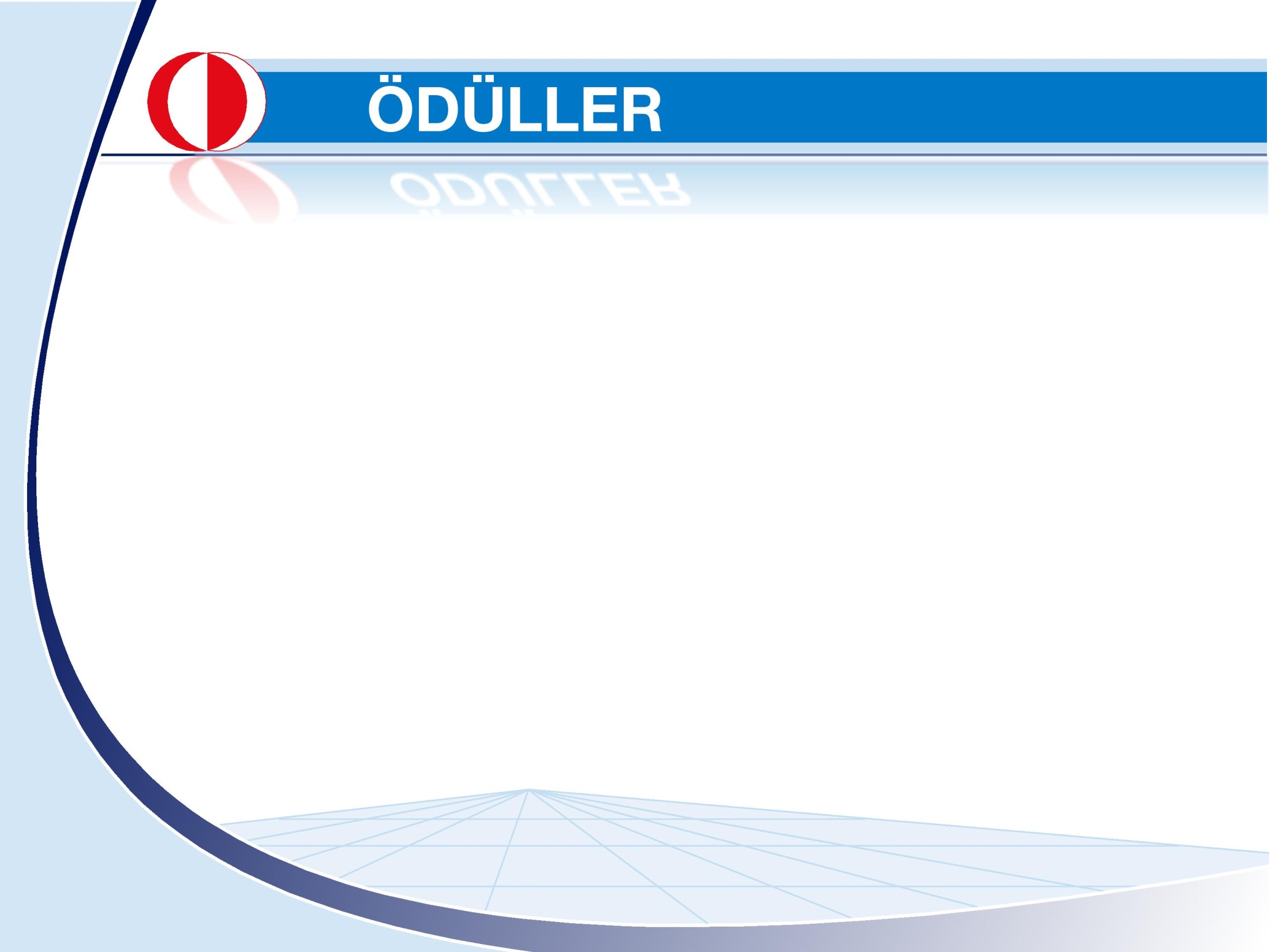 ODTÜ GÜNÜ ÖDÜLLERİ
30. Yıl Hizmet Belgesi (Öğretim Elemanları)
Prof. Dr. Ömer GEBAN  –  OÖFMAE 
Prof. Dr. M. Yaşar ÖZDEN –  BÖTE
25. Yıl Hizmet Belgesi (Öğretim Elemanları)
Prof. Dr. Esin TEZER  –  EBB 
Yrd. Doç. Dr. Nurdan GÜRBÜZ –  YDE
20. Yıl Hizmet Belgesi (Öğretim Elemanları)
Prof. Dr. Ali YILDIRIM–  EBB
  Prof. Dr. Kürşat ÇAĞILTAY –  BÖTE
28
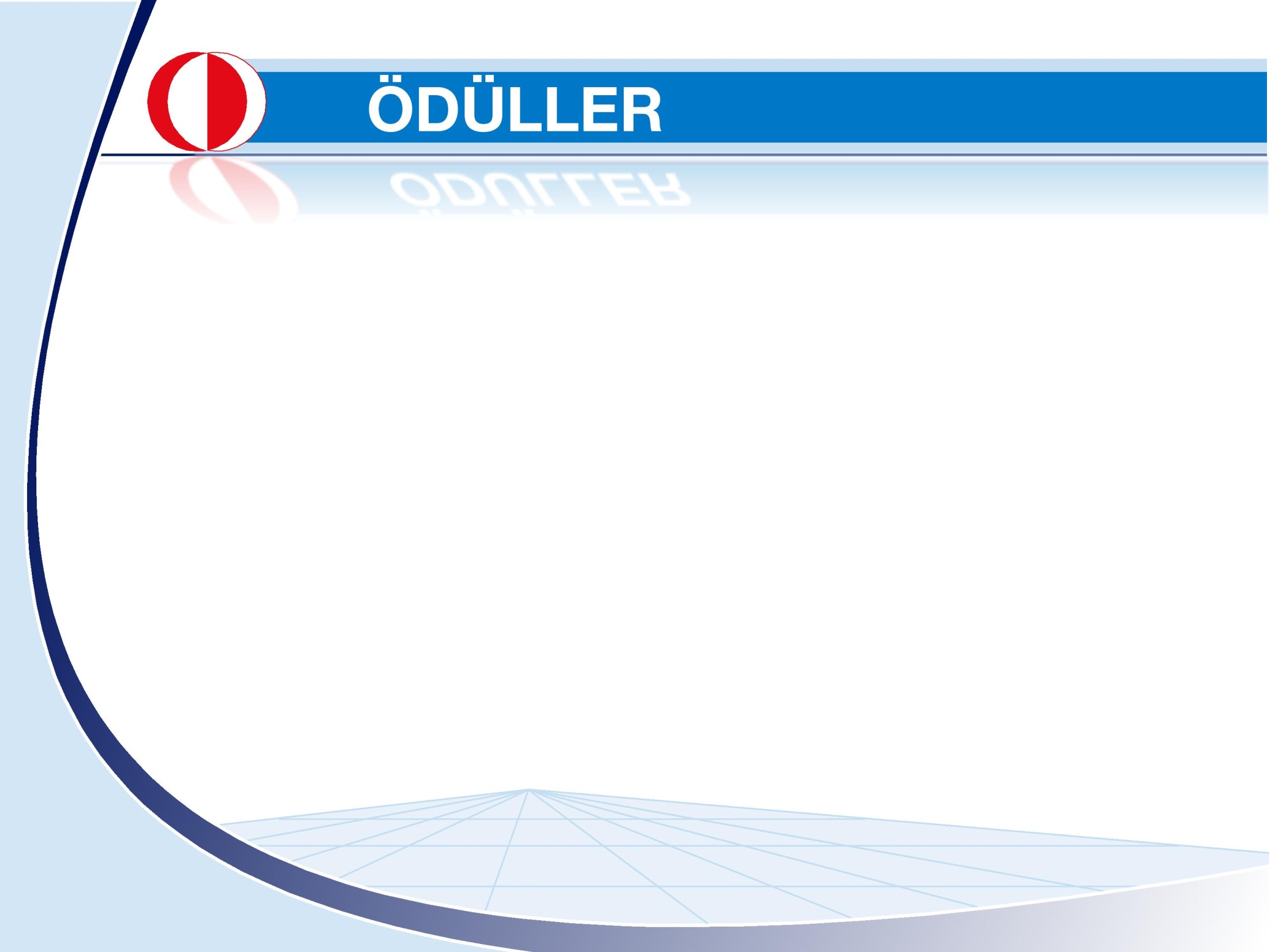 2012 Yılı Tez Ödülleri
Yavuz İNAL – Doktora
Çocuklar İçin Fiziksel Etkileşimli Eğitsel Oyun Tasarımı: Tasarım Prensiplerinin Belirlenmesi – BÖTE - Prof. Dr. Kürşat ÇAĞILTAY (danışman)

Derya ÇOKAL– Doktora
This, That ve It Metin İşaretleyicilerinin Anadili İngilizce ve Yabancı Dili İngilizce Türk Katılımcılarla Çevrimiçi ve Çevrimdışı İşlemlenmesi – YDE – Prof. Dr. Wolf KONİG (danışman)

Sedef ALGI – Yüksek Lisans 
Birinci ve İkinci Dilde Yazılmış Eleştirel Paragraflarda Kaçınma Sözcükleri ve Vurgulama Sözcüklerinin Rolü: İkici Dilde Akademik Yazım Öğretimi İçin Öneriler – YDE – Doç. Dr. Çiler HATİPOĞLU (danışman)
29
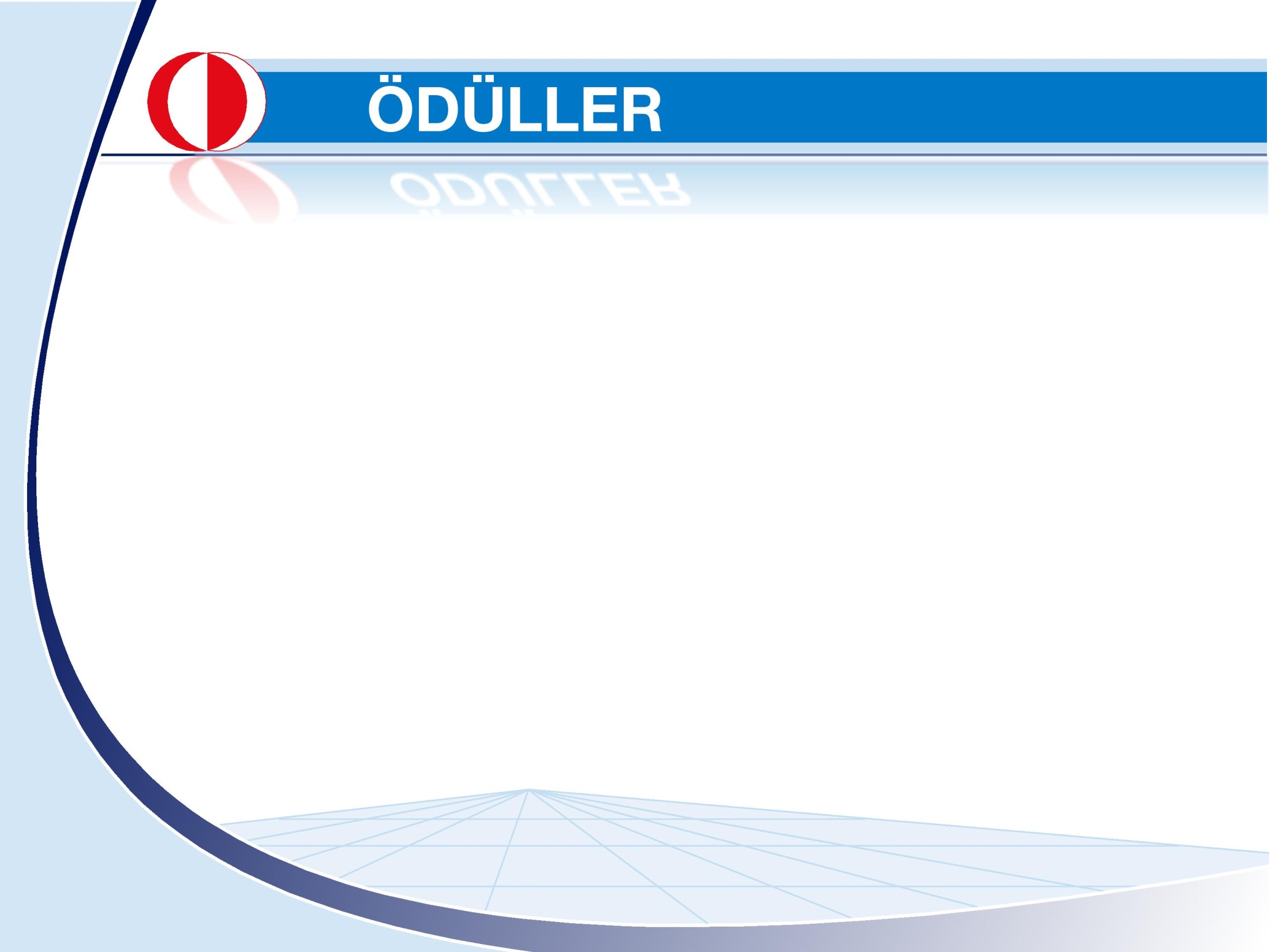 DERS PERFORMANS ÖDÜLLERİ
Bilgisayar ve Öğretim Teknolojileri Eğitimi
Mithat ÇİÇEK 
Berkan ÇELİK
Eğitim Programları ve Öğretim
Pelin ERDOĞAN
Gülçin MUTLU
İlköğretim
Zuhal YILMAZ
İlköğretim Fen ve Matematik Eğitimi
Rukiye AYAN
İngiliz Dili Öğretimi
Yasemin ERDOĞAN
30
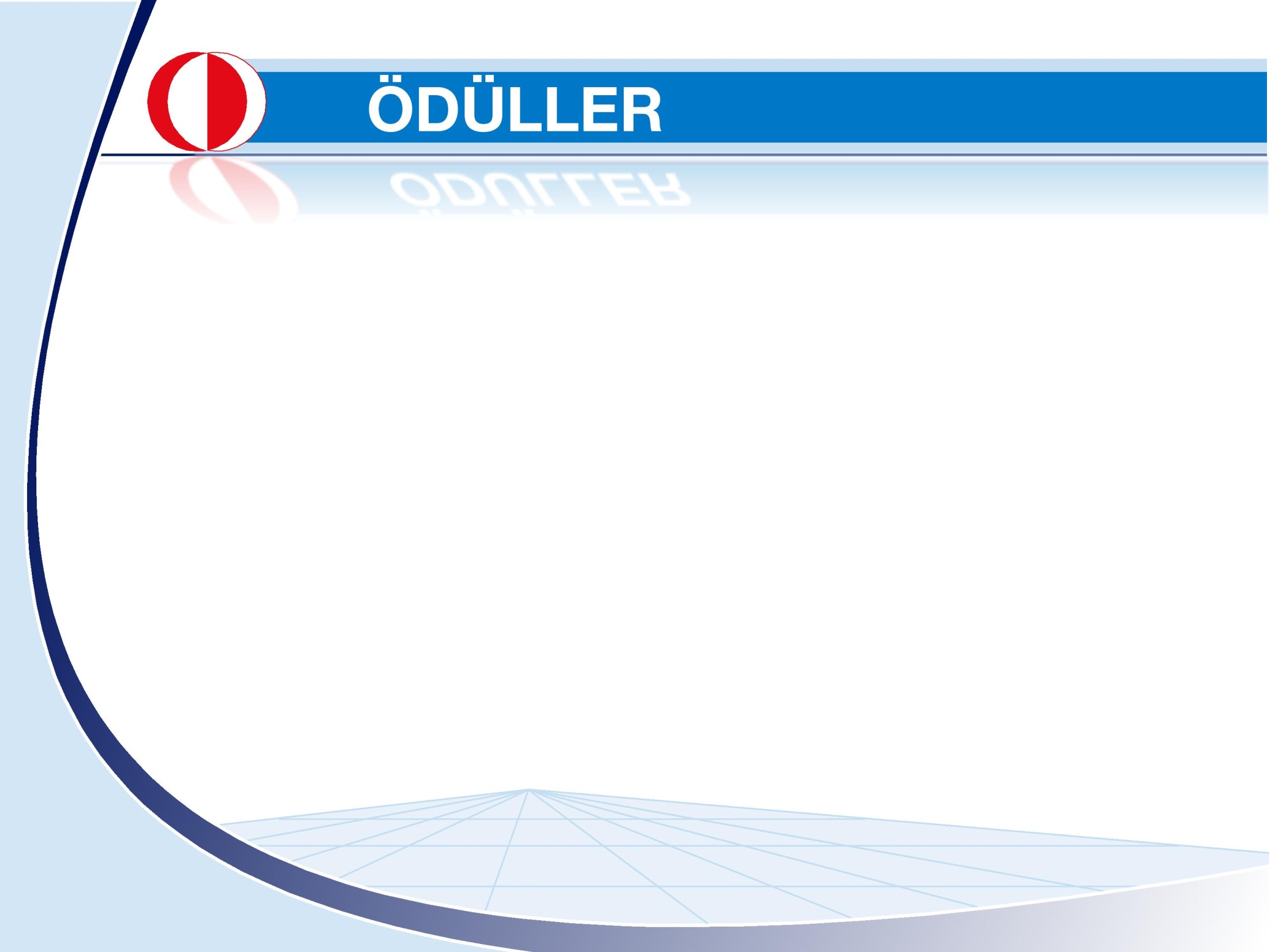 2013 UçArı Ulusal Vaka Analiz Yarışması Türkiye Birinciliği Ödülü
İbrahim Yaşa 	-YDE
Ulusal Eğitsel Kısa Film ve Video Yarışması Birinciliği Ödülü
Mehmet Akhoroz 	-BÖTE
Haluk Alp Çelik 	-BÖTE
Hacer Güner	-BÖTE
Feyza Özkul	-BÖTE
Ulusal Eğitsel Kısa Film ve Video Yarışmasında İlk 10 Arasında Olan Videolar 
Mehmet Can ile Güvenli İnternet Kullanımı
Mehmet Akhoroz 	-BÖTE
Haluk Alp Çelik	-BÖTE
Nevzat Huruzoğlu	-BÖTE
Halil Yarat	-BÖTE
31
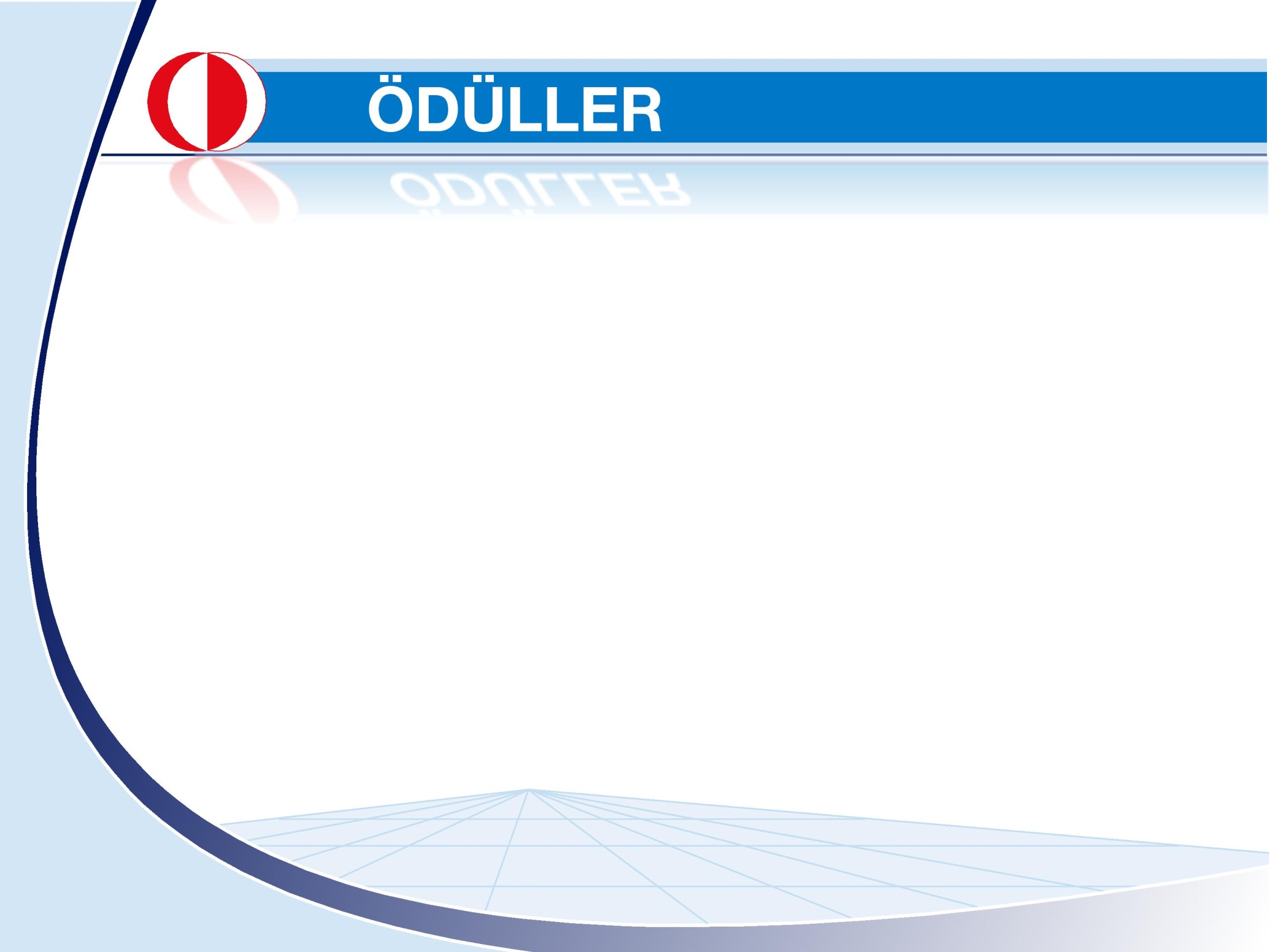 Solunum Yolu Tıkanıklığında İlk Yardım
Hacer Bilü	 -BÖTE
Hüsnü Budakoğlu	 -BÖTE
Emrah Güner	 -BÖTE
Çağlar Yıldırım	 -BÖTE
Sosyal Biliş Teoremi
Mehmet Akhoroz 	-BÖTE
Haluk Alp Çelik	-BÖTE
Halil Yarat	-BÖTE
32
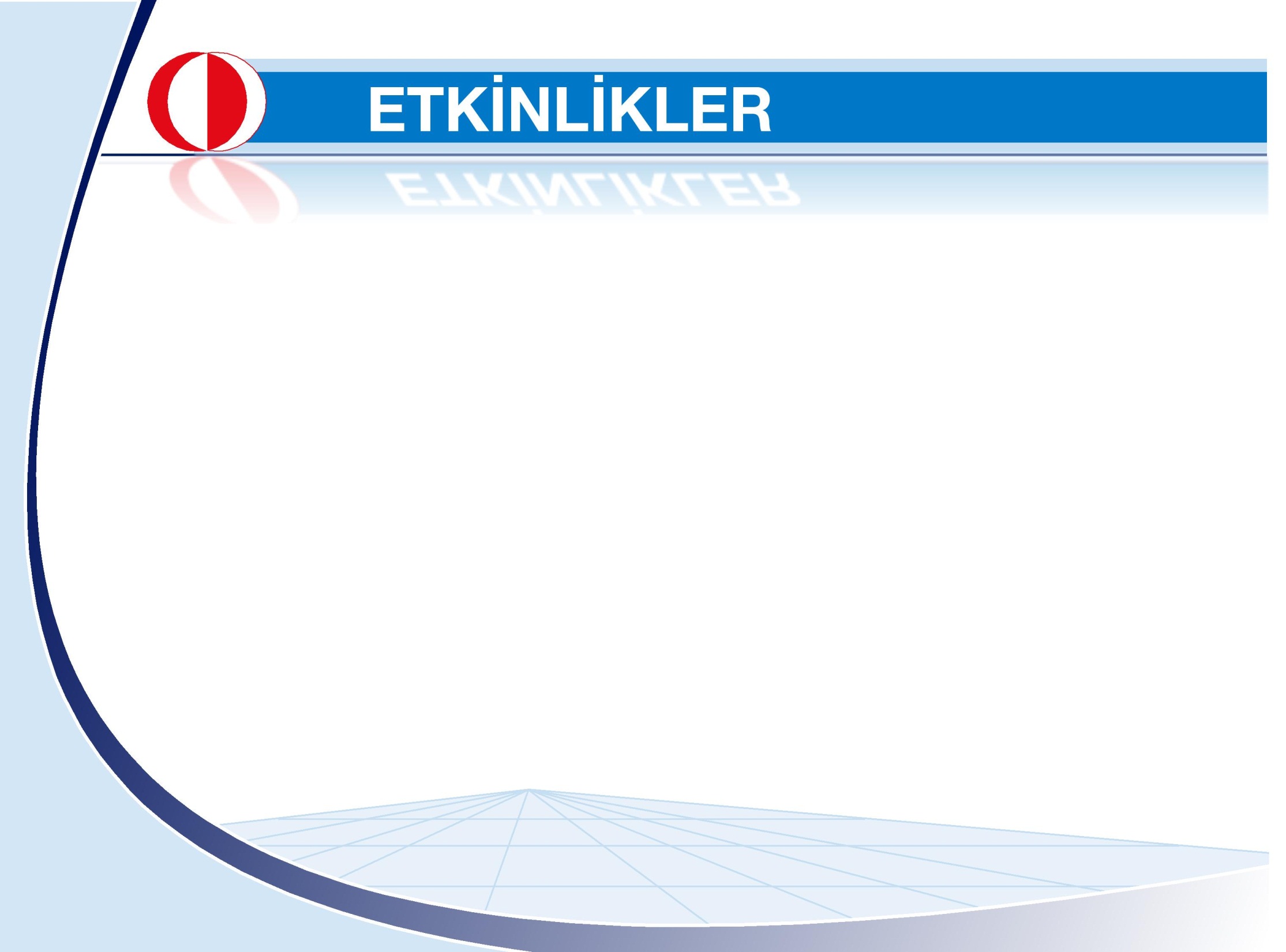 ETKİNLİKLER
Uygulamalı Eğitim Kongresi

Eğitim Fakültesi ,SEBİT, Vitamin Öğretmen , Milli Eğitim Bakanlığı 
        13-15 Eylül 2012
33
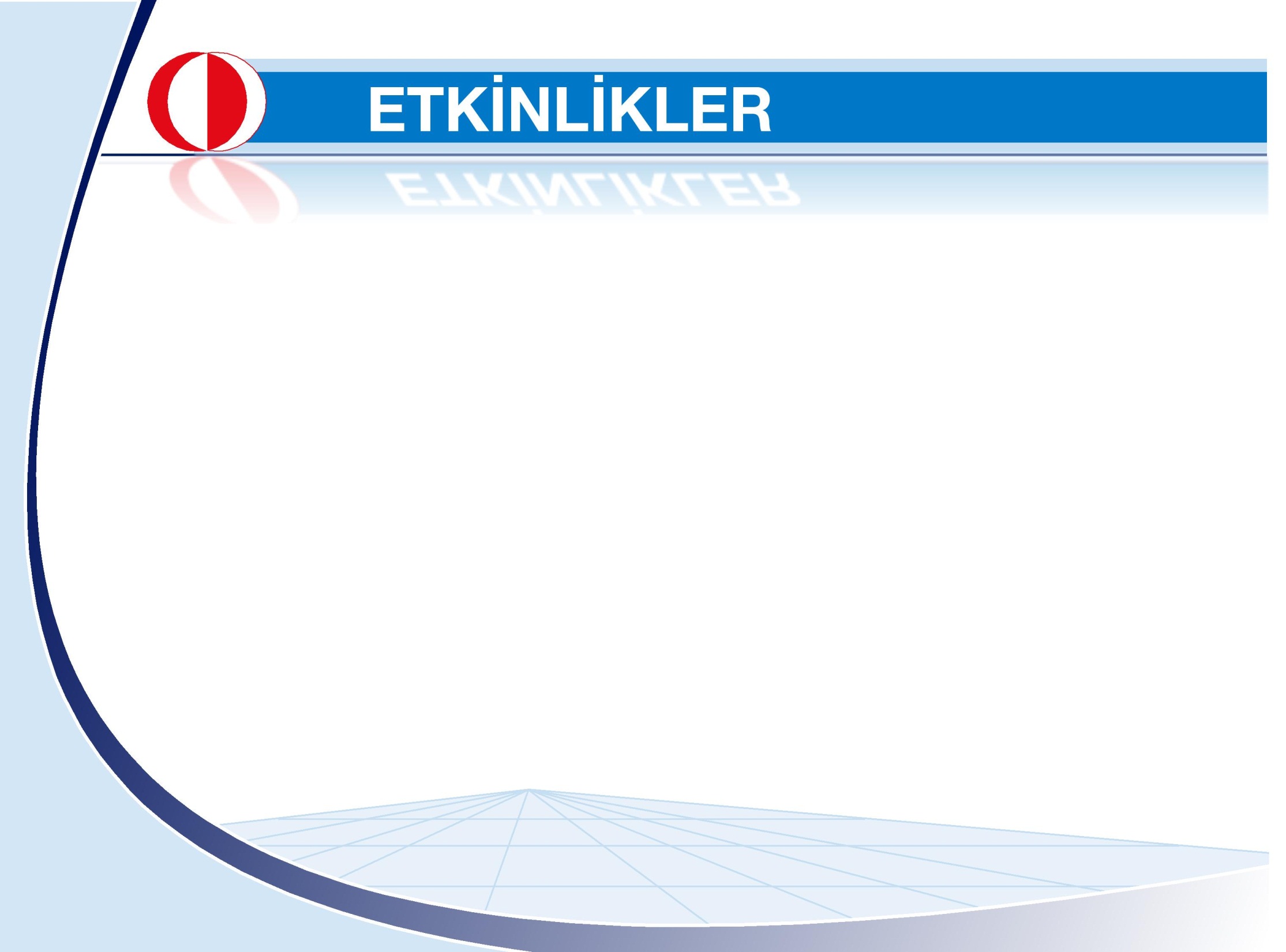 ETKİNLİKLER
16.Uluslararası Türk Dilbilim Kurultayı: 

Eğitim Fakültesi Yabancı Diller Eğitimi Bölümü    
          KKM  Salonları    18-21 Eylül 2012
34
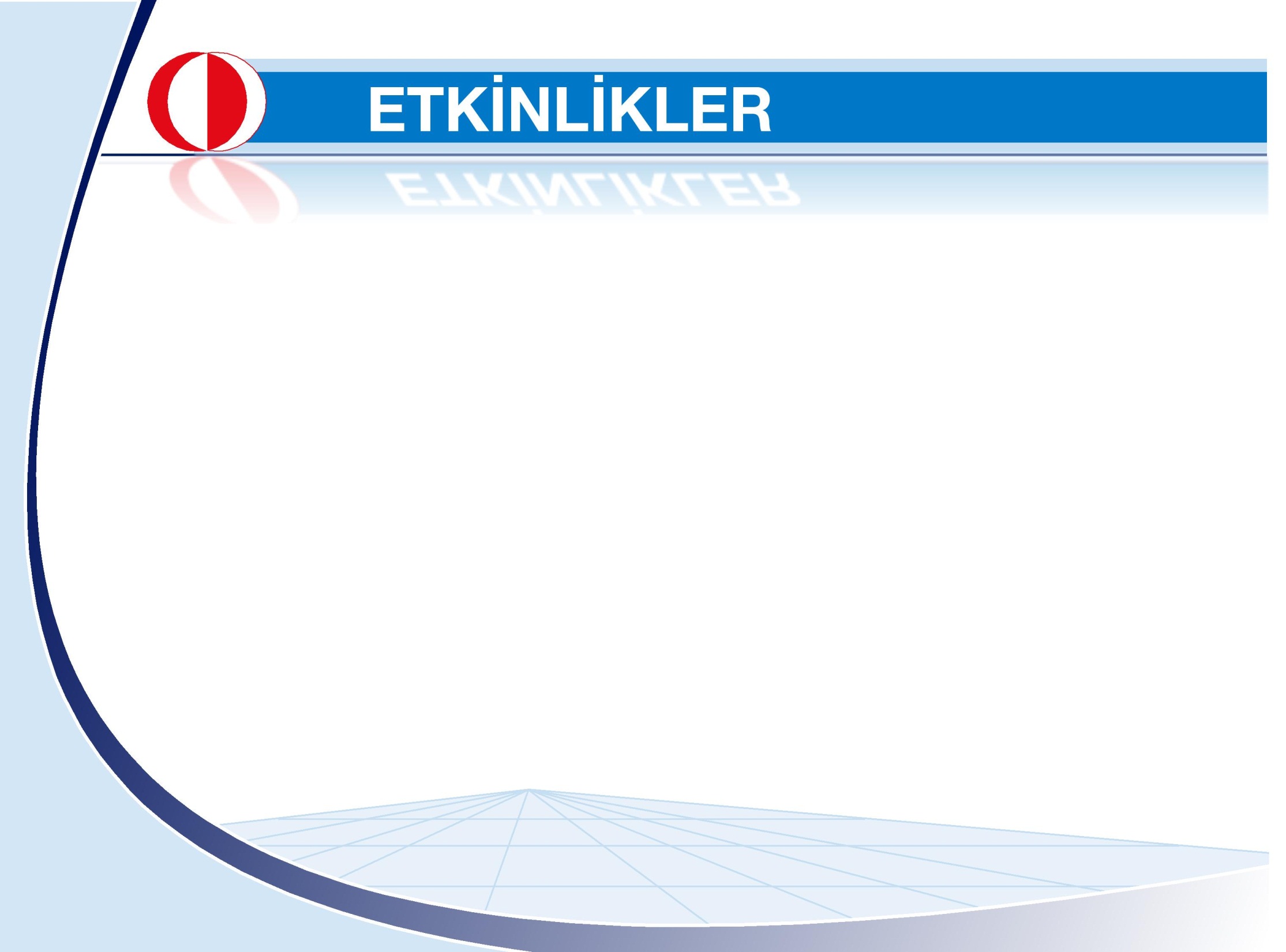 ETKİNLİKLER
Öğretmenler Haftası Etkinlikleri: 

24 Kasım 2012 Öğretmenler Günü  – 23.11.2012 – KKM A-C Salonları
35
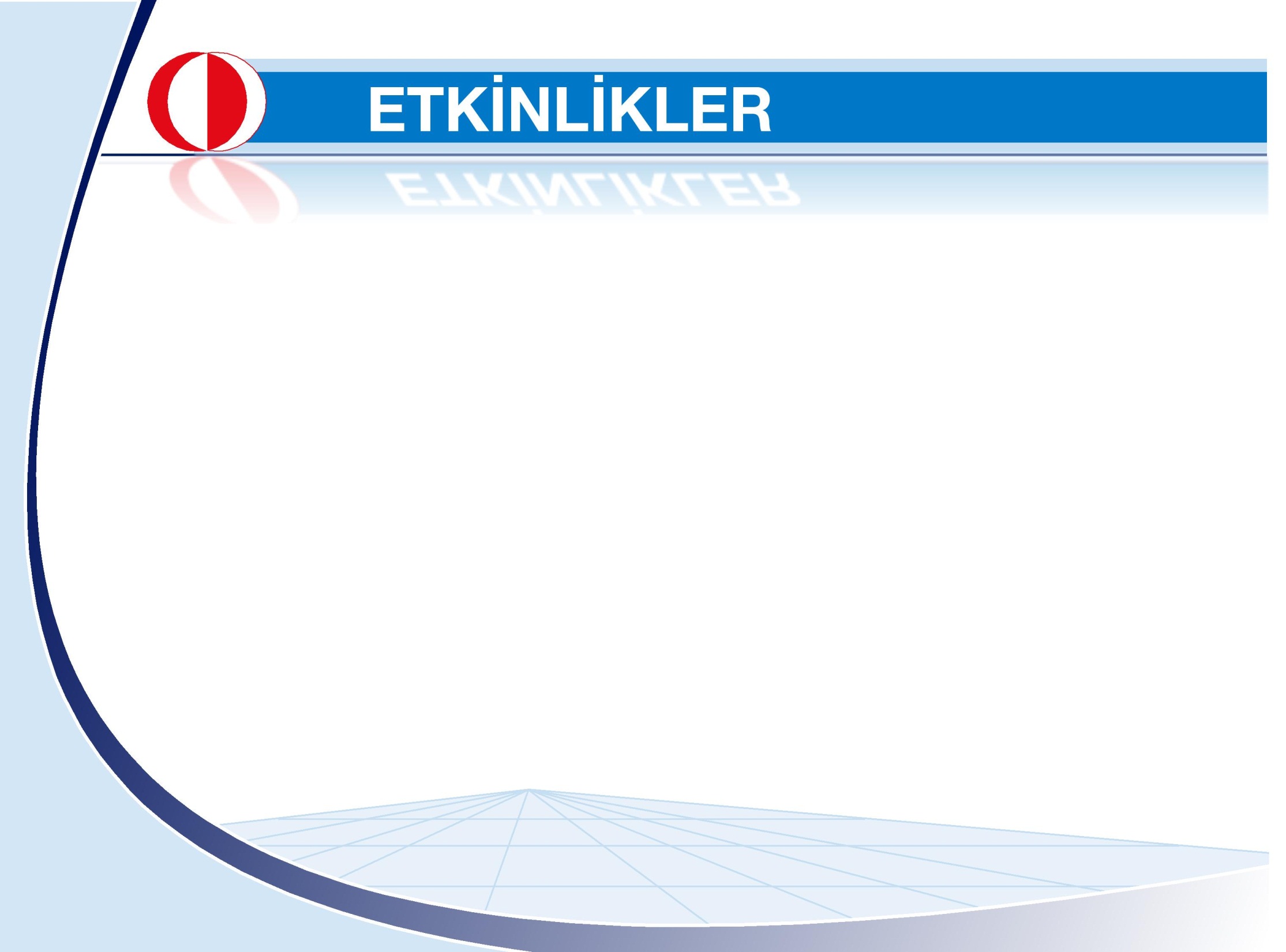 ETKİNLİKLER
Eighth Congress of European Research in Mathematics Education: 

Ortaöğretim Fen ve Matematik Alanları Eğitimi Bölümü ve İlköğretim Bölümü – Matematik Eğitimi A.B.D.
         6-10 Şubat  2013 Antalya
36
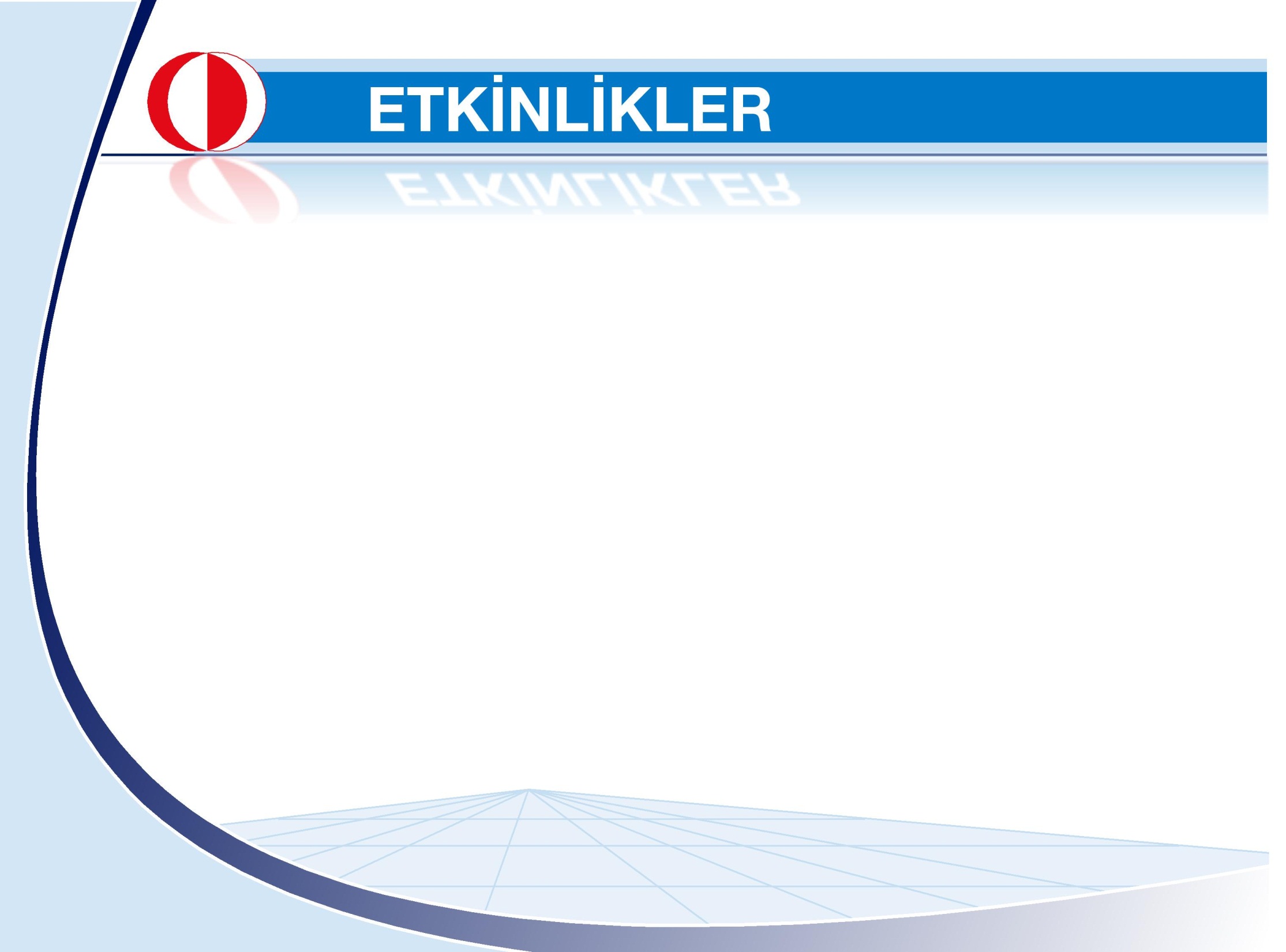 ETKİNLİKLER
2013 Yılı Mayıs Ayı Etkinlikleri: 

Öğrenci Ürünleri Fuarı, Fakülte – Okul İşbirliği, Makarna Şenliği  – 15.05.2013 – Eğitim Fakültesi
37
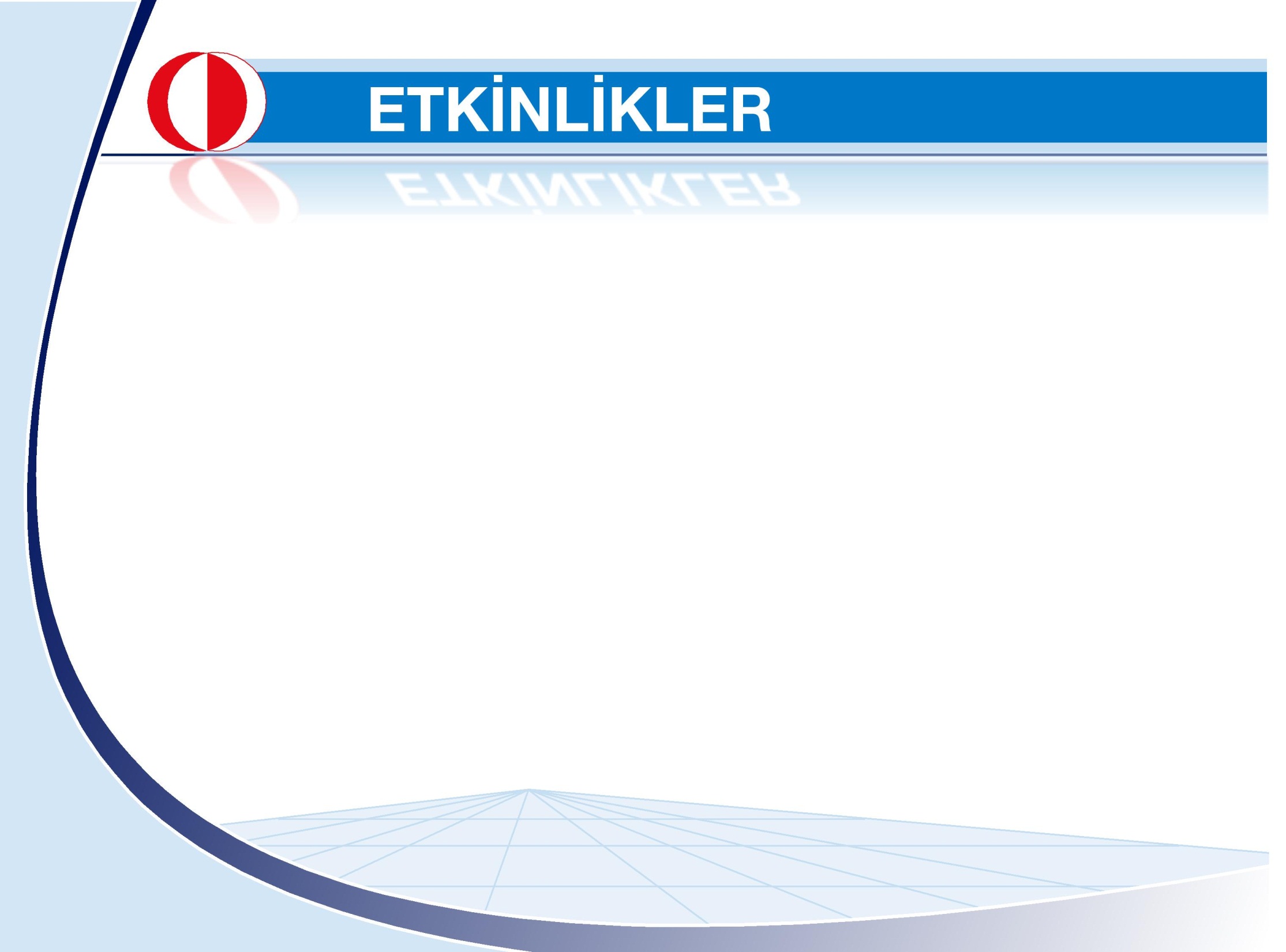 ETKİNLİKLER
Kampus Teknoloji Günleri: 

Bilgisayar ve Öğretim Teknolojileri Eğitimi Bölümü  
          30-31 Mayıs – KKM
38
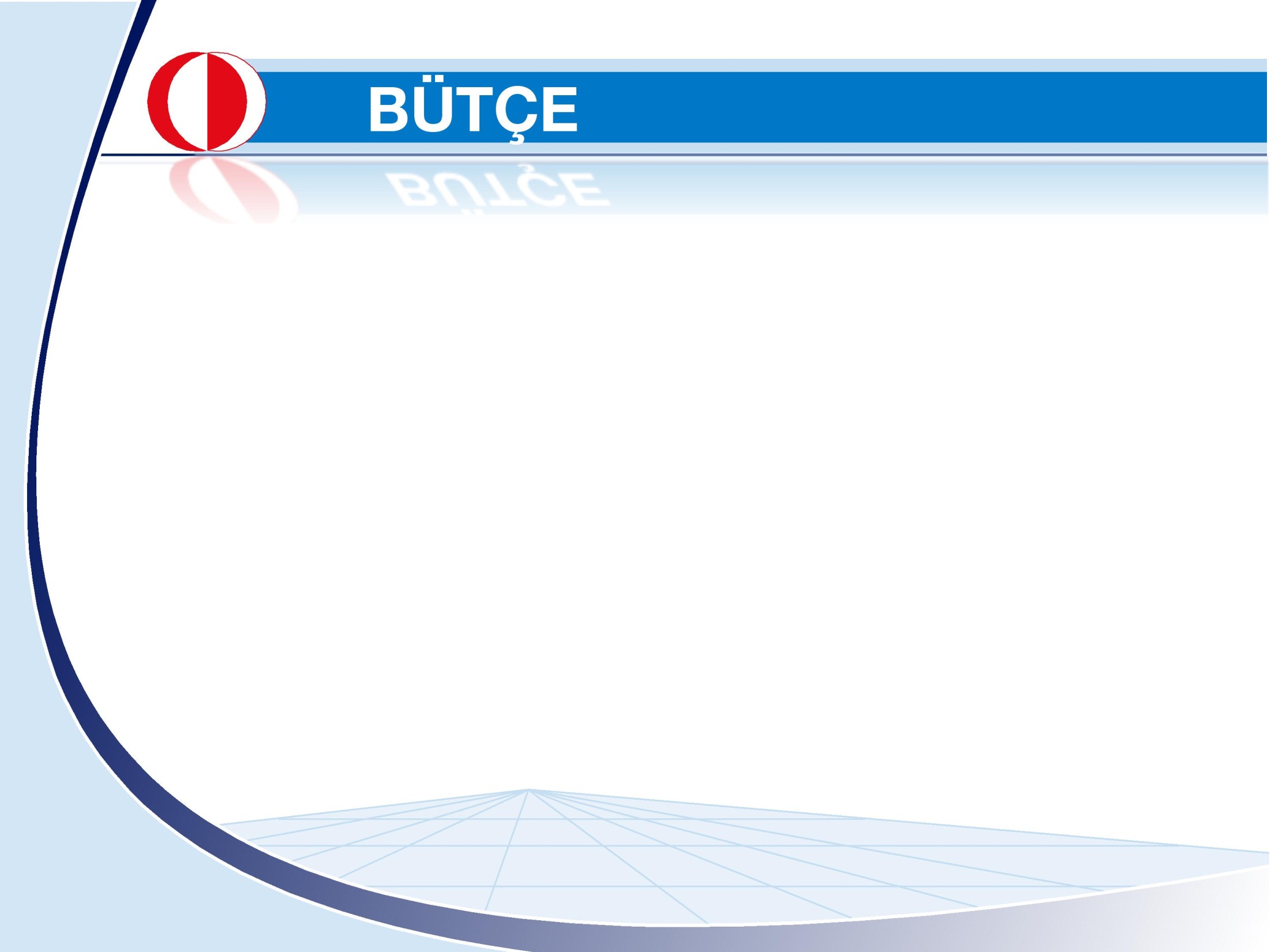 MALİ TABLO 2012 – 03.2 - 03.7 TERTİPLERİ
39
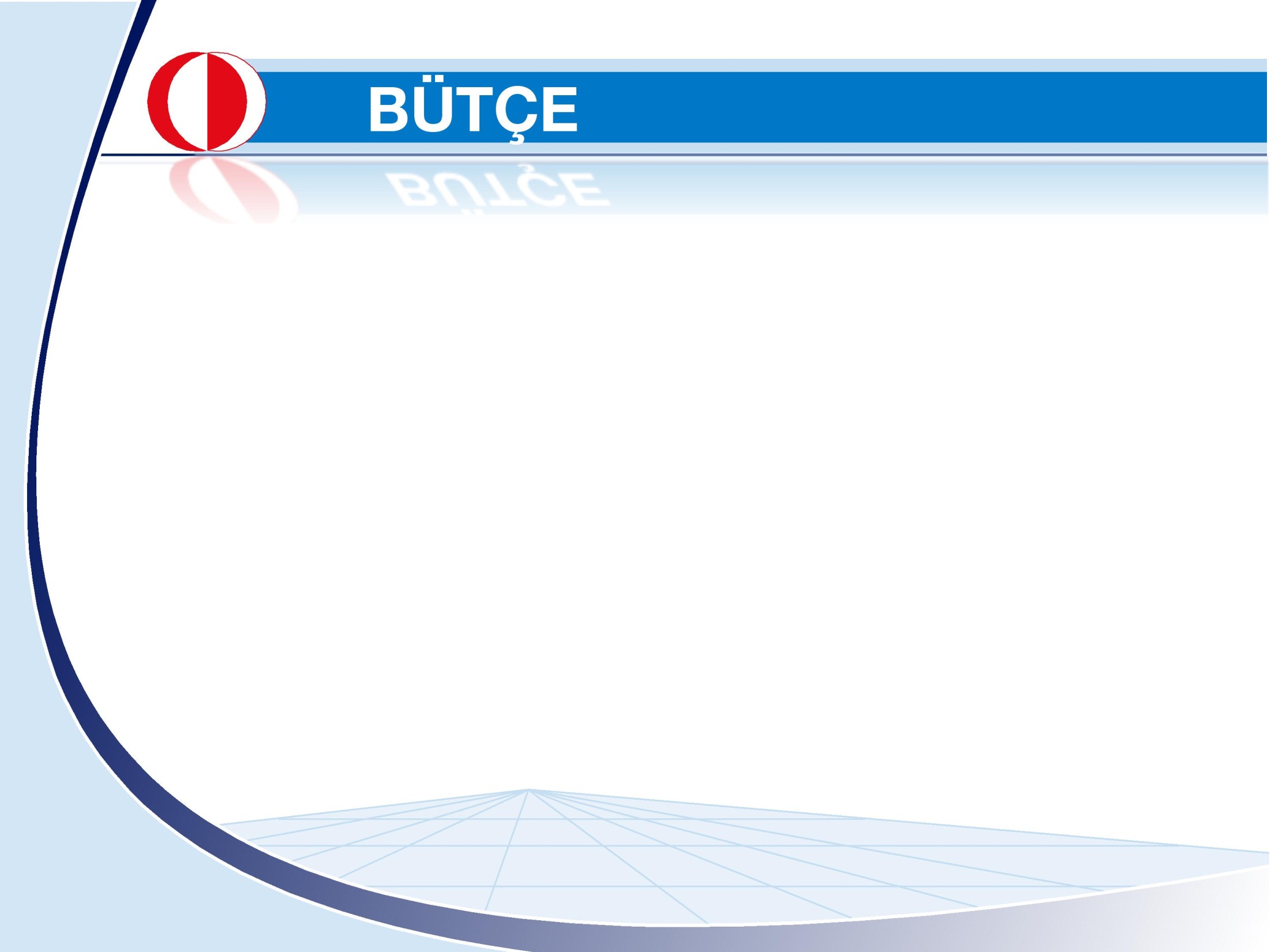 MALİ TABLO 2012 – 03.3 (YOLLUK) TERTİBİ
40
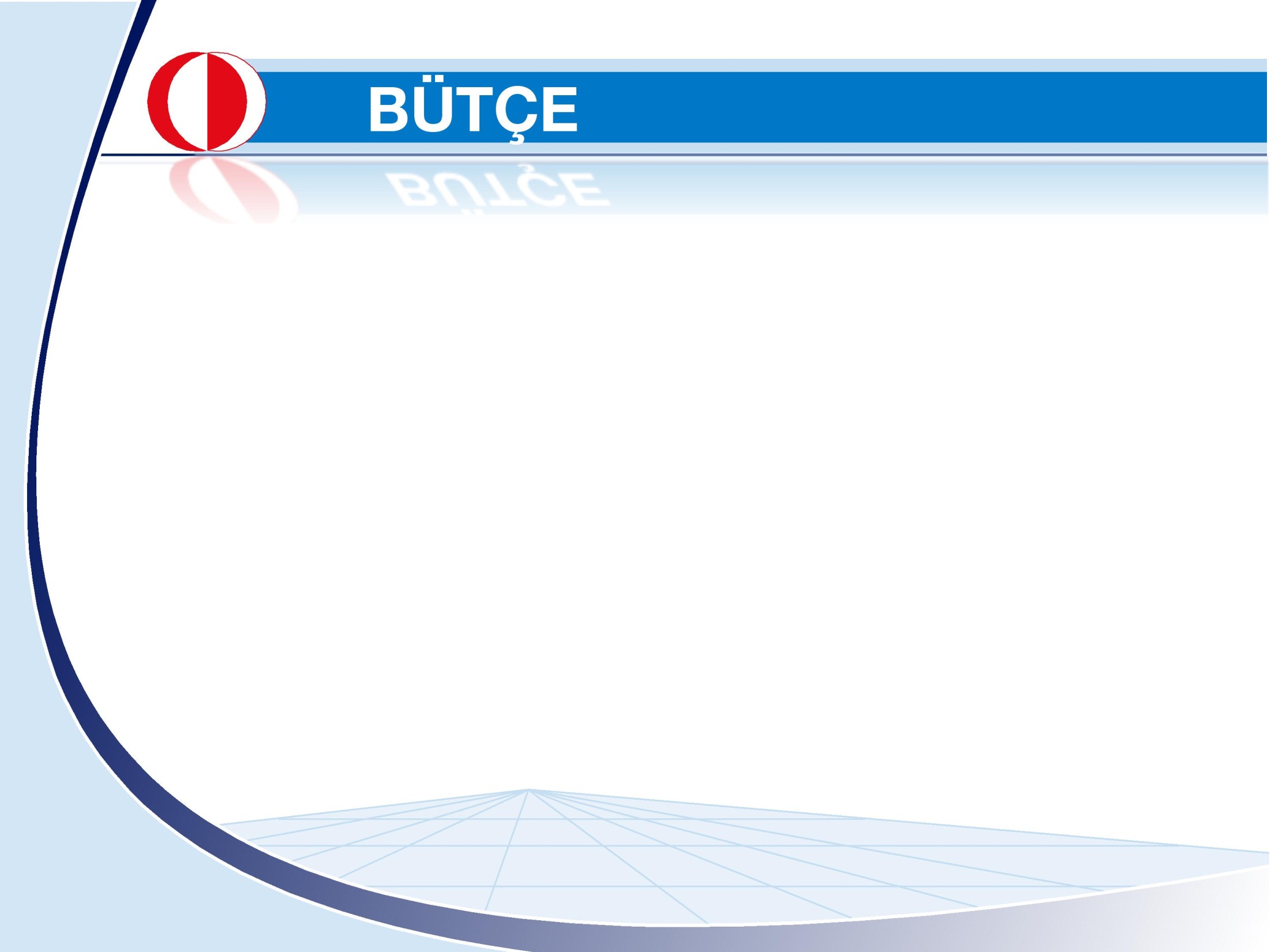 MALİ TABLO 2013 – 03.2 - 03.7 – 06.1 TERTİPLERİ
41
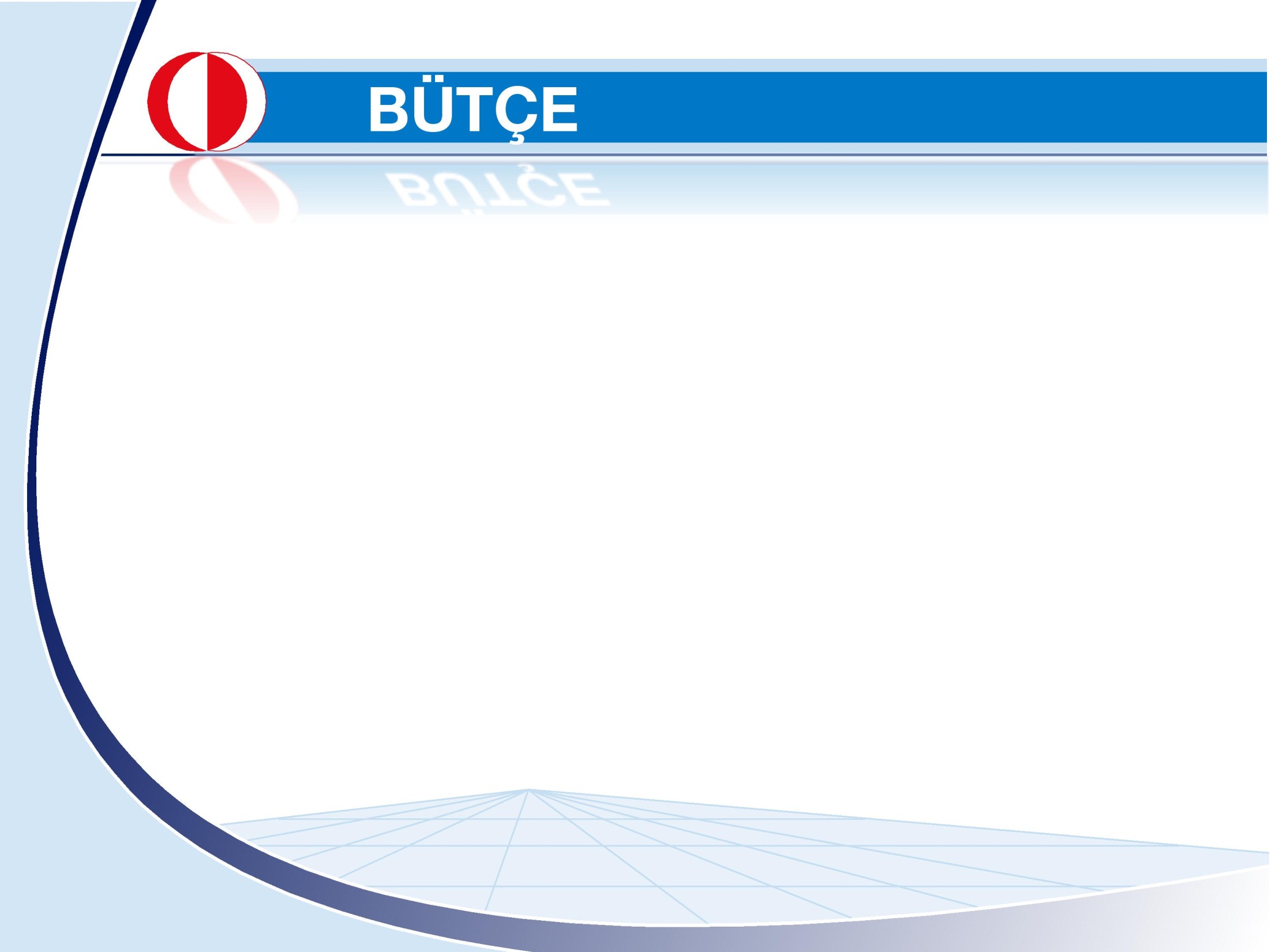 MALİ TABLO 2013 – 03.3 (YOLLUK) TERTİBİ
42
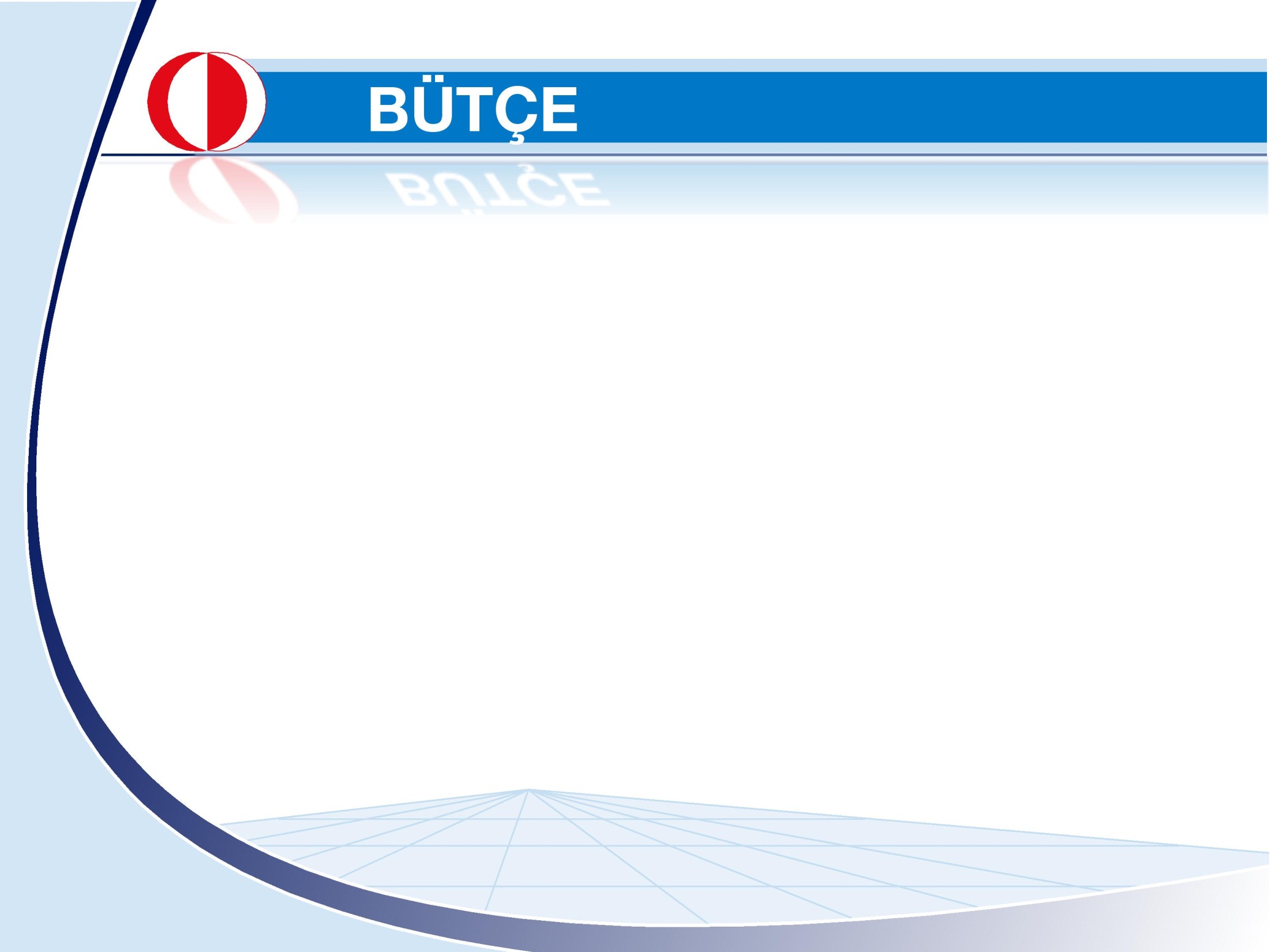 Yolluk  Görevlendirmeleri
43
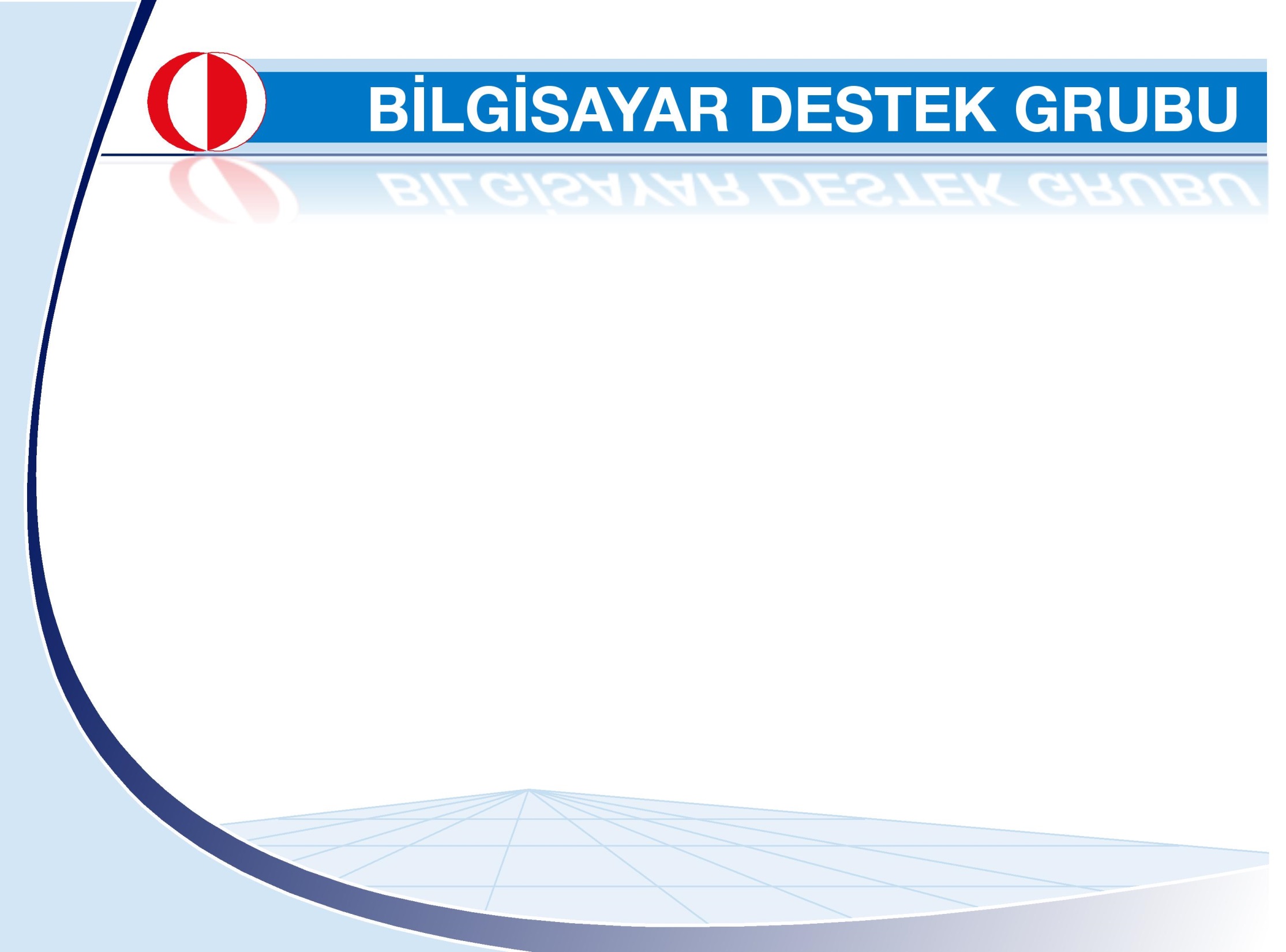 BİRİMLERE GÖRE HİZMET DAĞILIMI
44
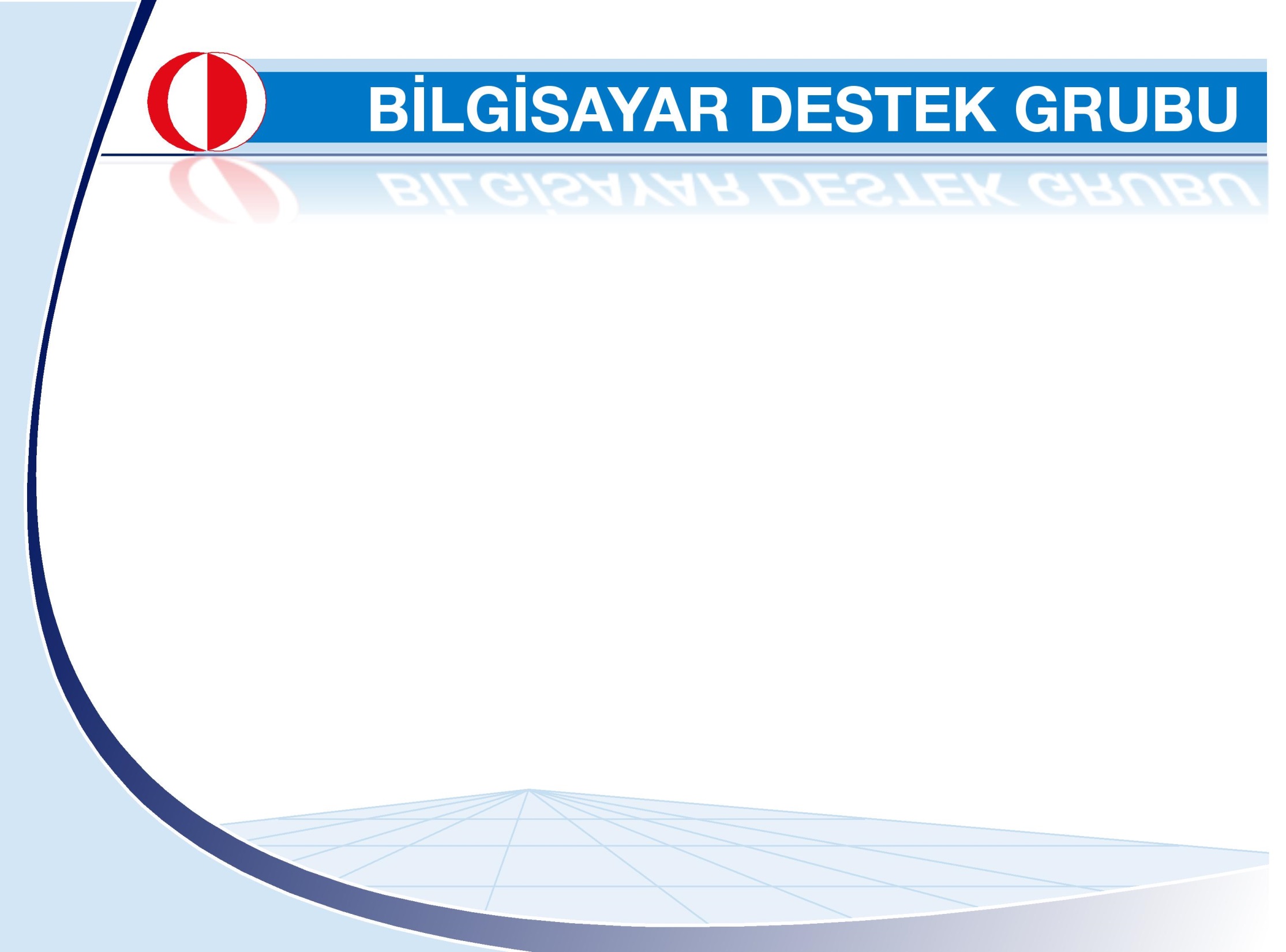 BİRİMLERE GÖRE HİZMET DAĞILIMI - Grafik
45
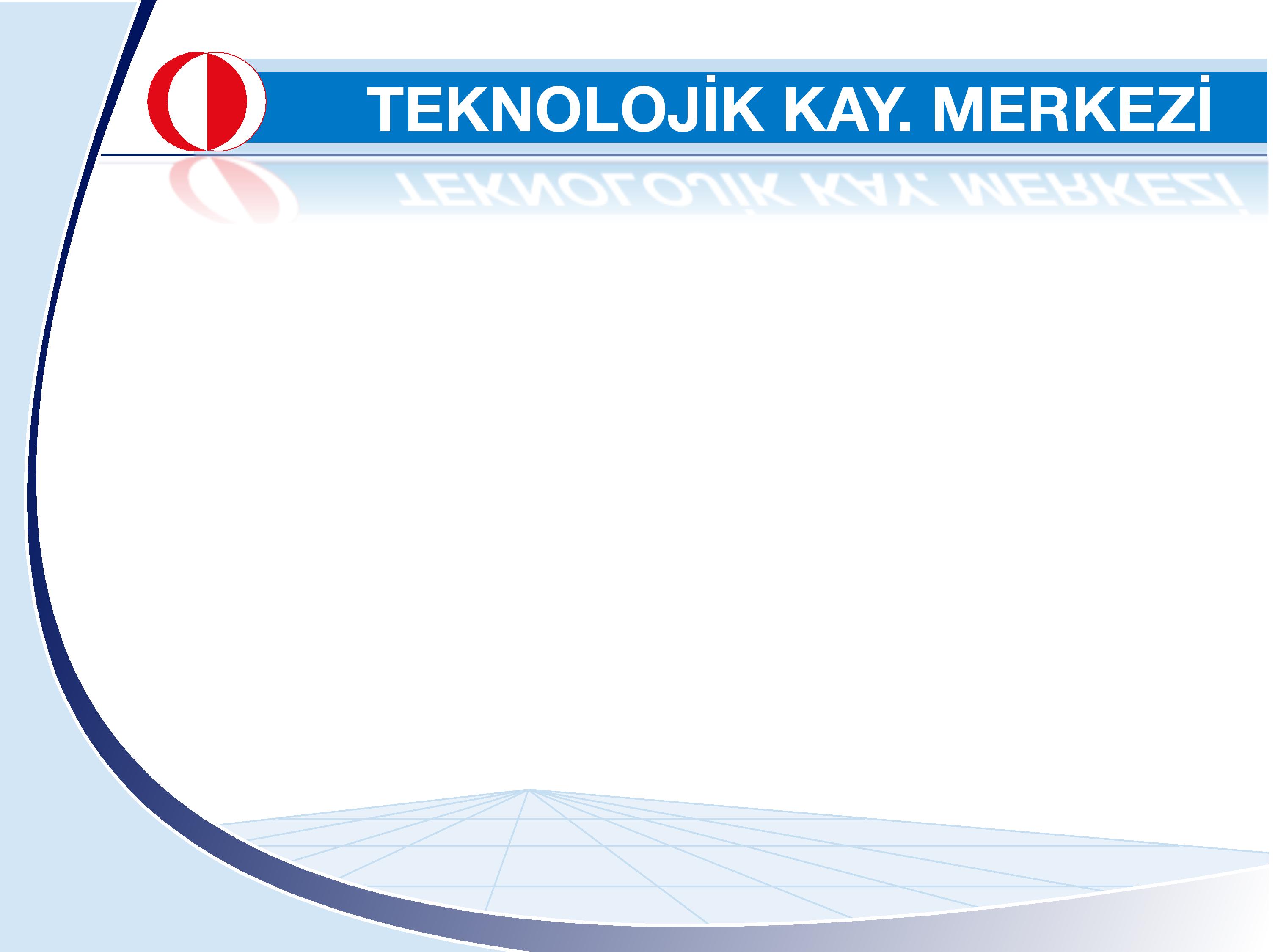 BİRİMLERE GÖRE HİZMET DAĞILIMI
46
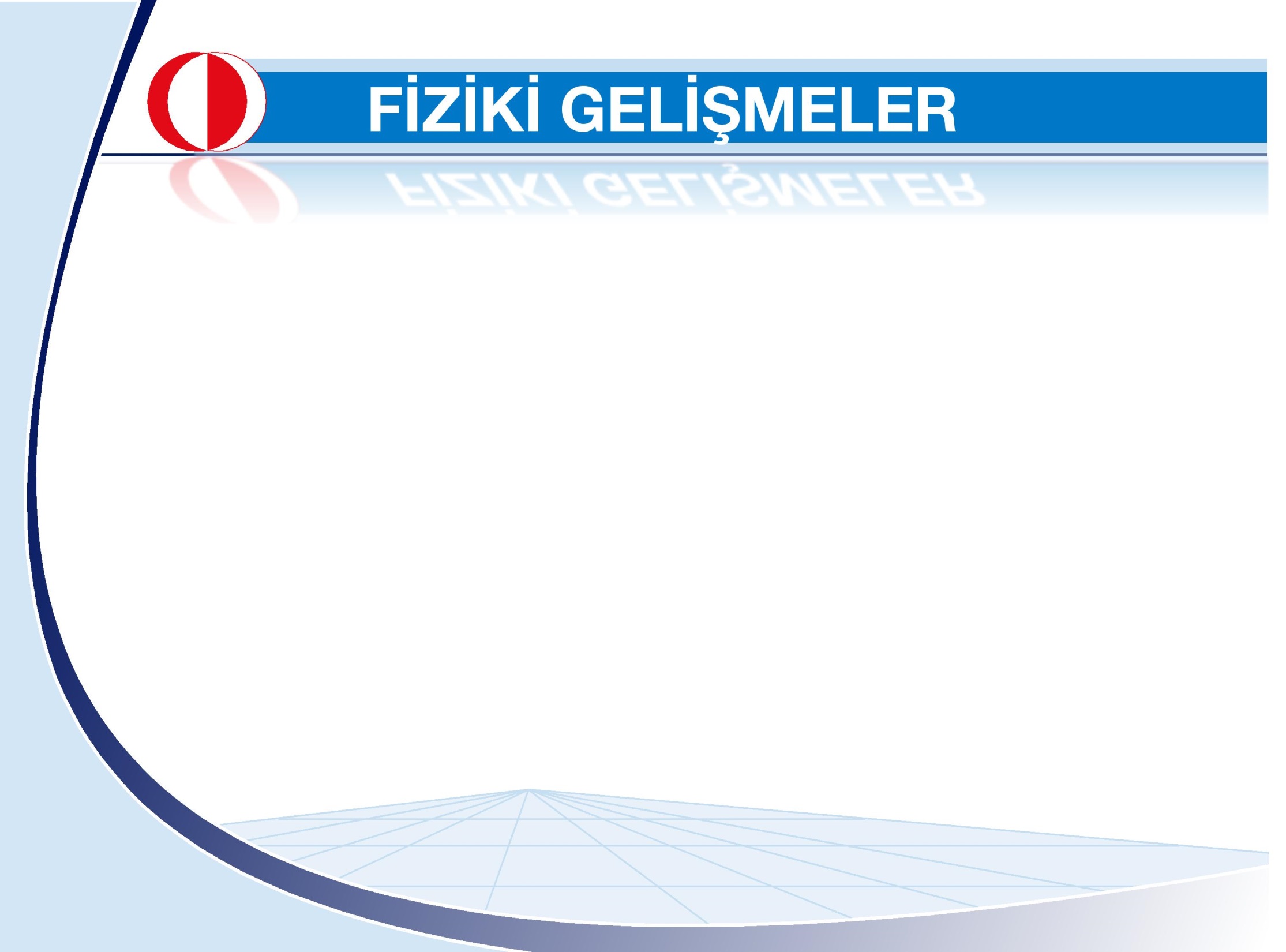 Fakültemiz A, B ve C binaları çatıları yenilenmiş buzlanmaya karşı rezistans sistemi yapılmıştır.

Fakültemiz A blok ek binasında bulunan EF-33, EF-34, EF-35, EF-36, EF-37, EF-38, EF-39, EF-40 numaralı ofis ve sınıflarda kış aylarında yaşanan ısı sorunu petek dilimlerinin sayılarının artırılması ile giderilmiştir.

20 adet etkileşimli akıllı tahta  ve 13 adet projeksiyon cihazı  alımı yapılmıştır.
47
47
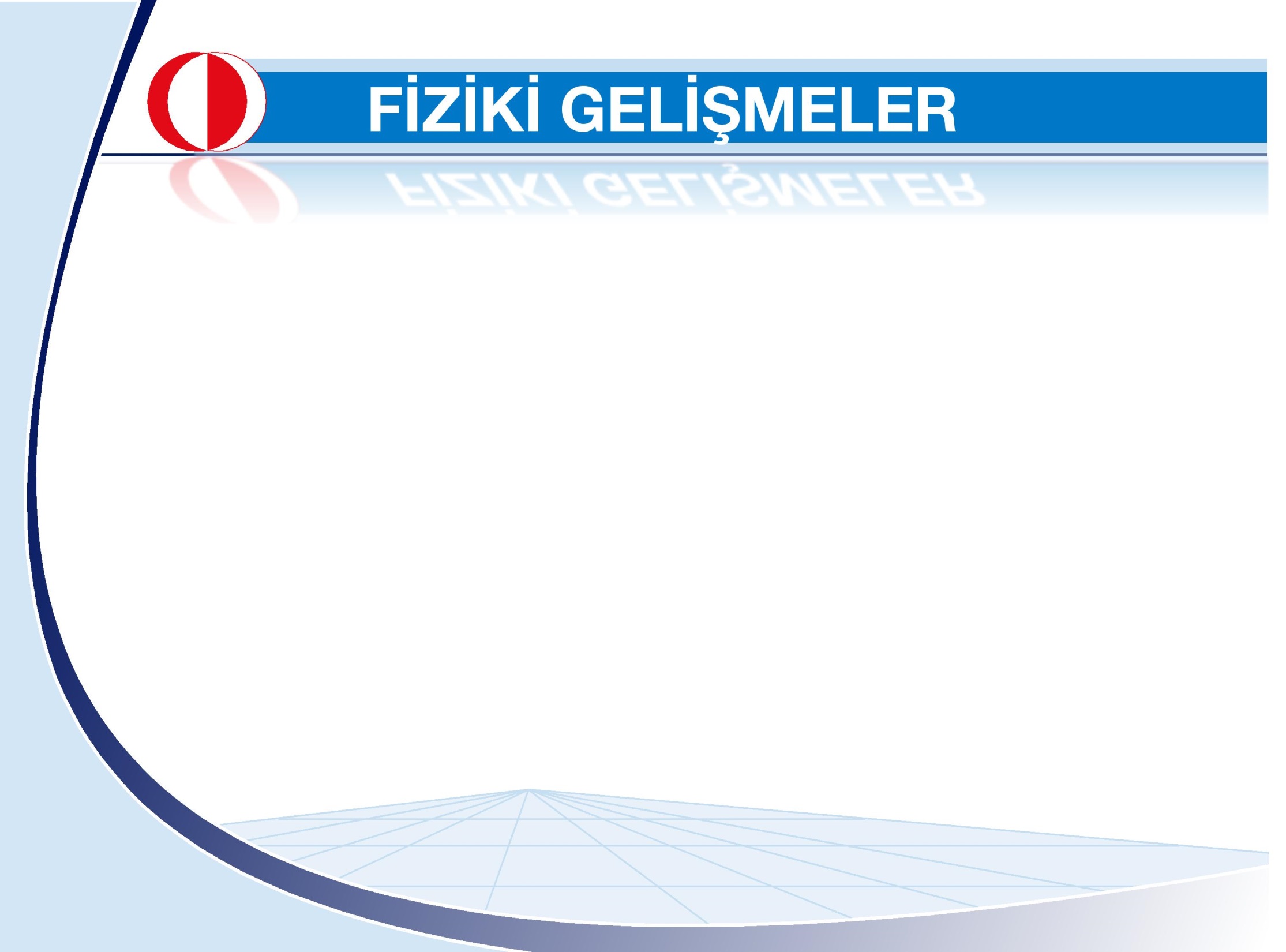 EF-37, EF38, EF-39, EF-40 numaralı kübik ofislere havalandırma sistemi yapılmıştır.

Yabancı Diller Eğitimi Bölümü’ne dört ofisten oluşan ek bina yapılmıştır. 

A binamız önünde bulunan beton oturma alanlarının yüzeyinin kaplamasının yapılması, ahşap oturma alanlarının monte edilmek suretiyle tadilatının yapılarak kullanıma sunulması çalışmaları devam etmektedir.
48
48
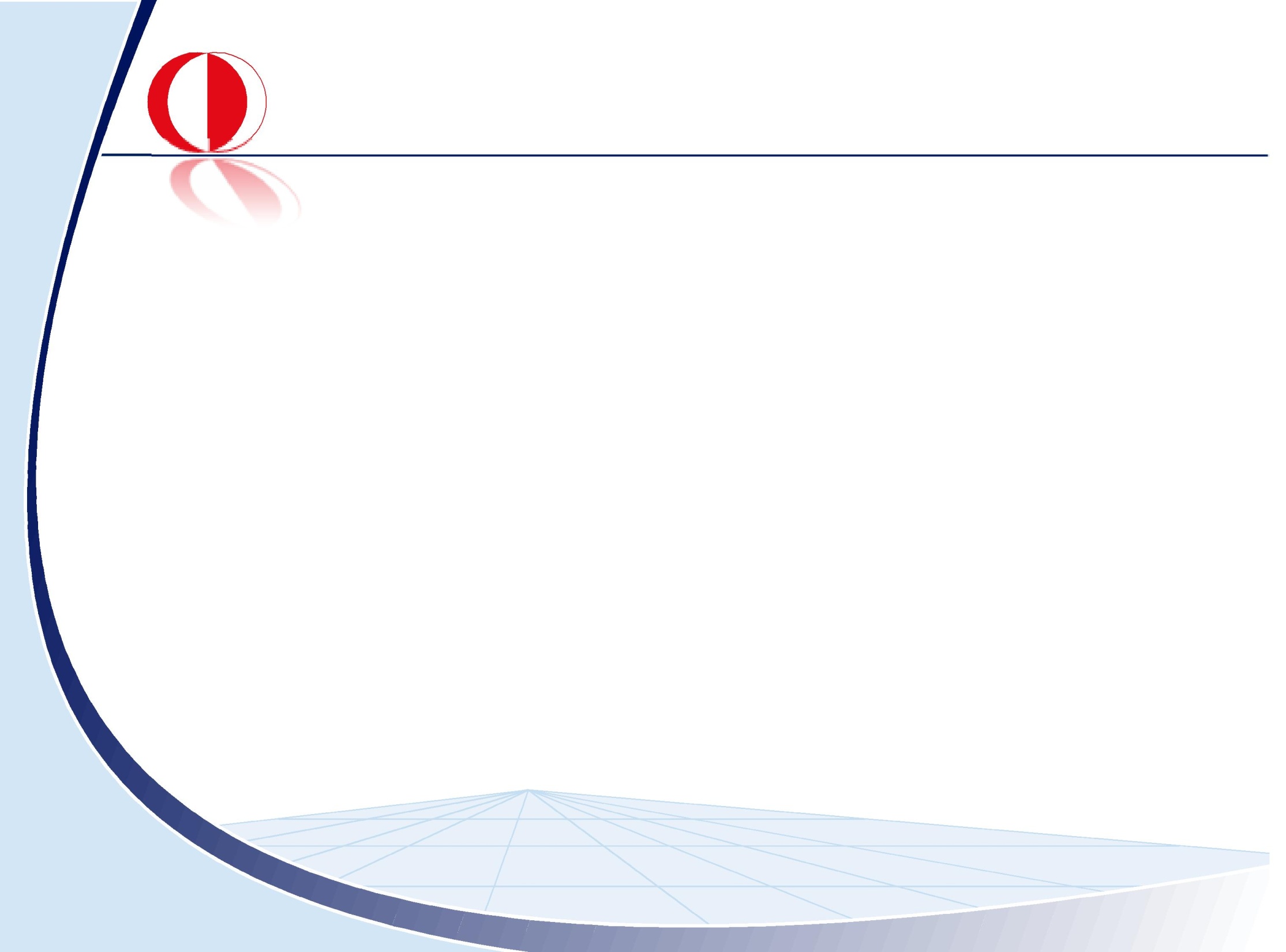 TEŞEKKÜRLER
49